جامعــــــة محمد خيضــــــــــــر
جامعــــــة محمد خيضــــــــــــر
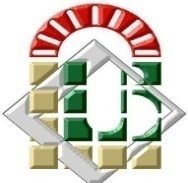 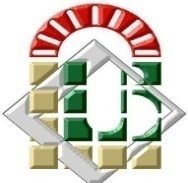 بــســكــــــــــــرة
بــســكــــــــــــرة
الجمهــورية الجزائــرية الديمقــراطية الشعبيـــة
وزارة التعليــم العــالي والبحــث العلمـي
جــامعة محــمد خيضــر – بسكرة –
كــلية العلــوم الاقتصــادية والتجــارية وعلــوم التسييــر
قسم العلوم التجارية
فرع علوم محاسبية ومالية
سنة ثالثة مالية المؤسسة
مقياس: تسيير مالي 2
الموسم الجامعي: 2021/2020
موضوع المحاضرة06 :
الفصل السادس: تكاليف التمويل (ج 1)
1. تكلفة القروض المصرفية
عناصر المحاضرة:
تعريف تكلفة التمويل
حساب تكلفة مصدر التمويل
تكلفة التمويل بالقروض المصرفية
أ. الطريقة التقريبية
ب. الطريقة الدقيقة
تمهيد:
تعتبر تكلفة التمويل عنصر أساسي في اتخاذ القرارات الاستثمارية والتمويلية، تحديد تركيبة هيكل التمويل، وتعظيم القيمة السوقية للمؤسسة، ولهذا فإن تقديرها يعتبر من المهام الأساسية للإدارة المالية لأي مؤسسة مهما كان نشاطها وحجمها.
1. تعريف تكلفة التمويل :
تكلفة أي مصدر تمويلي هي معدل العائد الأدنى الذي يجب تحقيقه من استثمار المبلغ المتأتي من هذا المصدر، والذي يحافظ على حقوق حملة الأسهم العادية القدامى دون تغيير.
2. حساب تكلفة مصدر تمويلي:
بقسمة مجموع تكاليف مصدر التمويل (الفوائد المصرفية أو السندية، الأرباح الموزعة على الأسهم، مصاريف التمويل المختلفة،... إلخ) على المبلغ الصافي المتحصل عليه من هذا المصدر.
3. تكلفة القروض المصرفية (ط م أ):
تتعلق تكلفة القروض المصرفية بـ: مبلغ القرض، مدة القرض، معدل الفائدة، طريقة السداد، مصاريف الاقتراض، الضمانات المطلوبة، الشروط ...إلخ، وهناك  طريقتان لحساب تكلفة القرض:
 طريقة تقريبية لا تأخذ القيمة الزمنية للنقود في الاعتبار؛
 طريقة دقيقة تأخذ القيمة الزمنية للنقود في الاعتبار .
أ. الطريقة التقريبية :
مثال: 
      حقق مشروع استثماري في السنة 2015، ربح صافي قبل الفوائد والضرائب EBIT=100000.
قارن بين الحالتين:
1. تمويل المشروع بالكامل يتم بأموال خاصة قدرها E= 500000، في شكل أسهم عادية، حيث القيمة الدفترية للسهم 500
2. تمويل المشروع يتضمن قرض مصرفي D= 300000 بمعدل فائدة سنوية 10%.
 معدل الضريبة على الأرباح 25%.
مصطلحات:
E: حقوق ملكيةEquity ، أوCP : أموال خاصة Capitaux propres .
D: ديون مالية Dettes financières 
EBIT:Earnings Before Interest and Taxe : ربح قبل الفوائد والضرائب، وتسمى نتيجة الاستغلال Resultat d’exploitation
EBIT= مجموع المداخيل – مجموع النفقات، باستثناء الفوائد والضرائب
EBT: Earnings Before Taxe : ربح قبل الضرائب
 NI: Net Income: دخل (ربح) صاف، نتيجة صافية
NI=(EBIT- i D)- Taxes
     =(EBIT- i D)- (EBIT- i D)T 
NI= (EBIT- i D)(1-T) 
EPS: Earnings Per Share أوBénéfice par action  ربح لكل سهم
EBIT
ربح قبل فوائد وضرائب
Re =
المردودية الاقتصادية  =
E+D
أموال خاصة + قروض
الربح الصافي
الربح الصافي
NI
NI
Rf =
EPS=
المردودية المالية =
الربح  لكل سهم  =
E
N
الأموال الخاصة
عدد الأسهم
المردودية الاقتصادية:
المردودية المالية:
E
عدد الأسهم= الأموال الخاصة/ متوسط قيمة السهم
N=
م ق س
ربحية السهم :
تحليل الجدول:
بالنظر للمردودية المالية (العائد على حق الملكية)، وهو يخص الملاك، نجد أنه في حالة الاقتراض يحقق الملاك عائد (مردودية مالية) مقداره 26%، وهو أعلى من ذات المعدل في حالة عدم الاقتراض 15%.
إذن الأفضل للمشروع هو التمويل بقرض 300000، والباقي أموال خاصة 200000.
تحليل الجدول:
نلاحظ أن المشروع رغم تحمله فوائد على القروض قدرها 30000 في حالة الاقتراض، مما يعني انخفاض الربح الصافي بمقدار تلك الفوائد (30000)، إلا أن الربح الصافي في الحقيقة انخفض فقط بـ : 75000– 52500 = 22500؛ وليس بمقدار: 30000؛ مما يعني أن تكلفة القرض في الحقيقة هي 22500 وليس 30000.
10%
30000
22500  x 10 %
ومنه معدل الفائدة الحقيقي : x =
%7.5 =
30000
x %
22500
حساب تكلفة القرض :
إذن تكلفة القرض 7.5% وليس 10%، وهذا لأن وجود القرض (مصاريف مالية ثابتة) ساهم في خفض الضريبة ( وفر ضريبي)
الوفر الضريبي:
لو لم تكن هناك ضريبة، فإن تكلفة القرض 30000، وهي تخفض الربح الصافي بنفس مقدار الفائدة 30000، لكن الربح انخفض فقط بـ 22500، وهذا بفعل وجود الضريبة، أي أن المؤسسة استفادت من وفر في ضريبة على الفائدة يساوي 7500 بفعل وجود الضريبة على الأرباح.
الوفر الضريبي = الانخفاض في الضريبة بسبب وجود القرض
الوفر الضريبي = الفائدة السنوية × معدل الضريبة على الأرباح
                    = مبلغ القرض × معدل الفائدة ×  معدل الضريبة
                    = 300000 × 0.10 × 0.25 = 7500
ومنه تكلفة القرض الحقيقية = الفائدة السنوية –  الوفر الضريبي
                                    = 30000- 7500= 22500.      
بطريقة لأخرى: 
تكلفة القرض ح= (مبلغ القرض × معدل ف)– (مبلغ القرض × معدل ف× معدل ض)
                  = مبلغ القرض × معدل الفائدة × (1- معدل الضريبة)
مبلغ القرض × معدل الفائدة
( – 1معدل الضريبة)
تكلفة القرض =
صافي القرض
D . i
kD=
(1-T)
D0
قانون تكلفة القرض:
حيث: kD  تكلفة القرض
         D مبلغ القرض
         i معدل الفائدة السنوية
        D0  صافي القرض
        T معدل الضريبة على الأرباح.
D0= D
kD = i(1-T)
%10 . 300000
kD=
(1-0.25)0.075= =7.5%
300000
تطبيق قانون تكلفة القرض:
إذن تكلفة القرض الفعلية هي 7.5% وليست 10%، وهذا بفعل الاستفادة من الوفر الضريبي على قيمة الفائدة السنوية. 
     إذن حتى يتساوى الربح الصافي في الحالتين (غياب القرض، وجود القرض)، يجب أن يحقق استثمار القرض ربح قدره 22500 فقط، أي بمعدل عائد 7.5% فقط، حتى لا تتأثر حقوق حملة الأسهم العادية، حيث أن هذا الربح الصافي وهو 22500، بالإضافة للوفر الضريبي الذي يساوي: 30000- 22500 = 7500، يساوي قيمة الفوائد المدفوعة 30000.
ب. الطريقة الدقيقة :
تتطلب هذه الطريقة ما يلي:
 أ. حساب التدفقات النقدية الداخلة والخارجة الناتجة عن القرض:
تدفقات نقدية داخلة: مبلغ القرض، الوفورات الضريبية؛
تدفقات نقدية خارجة: الأقساط المسددة، الفوائد السنوية.
ب. حساب التدفقات النقدية الصافية  للتمويل بالقرض
ج. حساب معدل الخصم يحقق:
 القيمة الحالية الصافية للتدفقات النقدية= 0
مثال:
يفكر مستثمر في طلب قرض مصرفي قدره 120000، بمعدل فائدة سنوية 10%، مدة سداد القرض 5 سنوات، مصاريف الإقتراض مهملة أمام قيمة القرض، معدل الضريبة على الأرباح 25%، اهتلاك القرض  بطريقة السقط الثابت.
المطلوب:
 حساب تكلفة القرض المصرفي ط أ.
جدول اهتلاك القرض:
لإعداد جدول اهتلاك القرض نطبق القوانين التالية: 
قسط الاهتلاك السنوي = 120000/ 5= 24000؛ 
رصيد القرض = الرصيد السابق - قسط الاهتلاك؛
الدفعة السنوية = قسط الاهتلاك + الفائدة السنوية؛
مجموع الدفعات= مجموع أقساط الاهتلاك + مجموع الفوائد
نلاحظ من الجدول أن:
 مجموع أقساط الاهتلاك = مبلغ القرض
    مما يعني أن القرض اهتلك تماما، كما نلاحظ أن الدفعات السنوية متناقصة.
جدول التدفقات النقدية للتمويل بالقرض:
ملاحظة: الوفر الضريبي السنوي المستفاد منه بفعل القرض 
    الوفر الضريبي= الفائدة السنوية ˣ معدل الضريبة على الأرباح
31200
27600
33000
29400
25800
120000 -
-
-
= 0
-
-
(1+kD)3
(1+kD)1
(1+kD)2
(1+kD)4
(1+kD)5
حساب تكلفة القرض المصرفي:
تمثل تكلفة القرض معدل العائد الأدنى الذي يحققه استثمار القرض.
     أي المعدل الذي يجعل ق ح ص للتدفقات النقدية للتمويل بالقرض معدومة.
     ومنه تكلفة القرض ستساوي معدل العائد الداخلي TIR للتدفقات النقدية المتعلقة بالقرض.
نحسب معدل العائد الداخلي كما يلي: 
120000-33000(1+kD)-1-31200(1+kD)-2-29400(1+kD)-3-27600(1+kD)-4-25800(1+kD)-5=0
أو كما يلي:
ق ح ص
VAN2
kD1
معدل العائد
kD2
VAN1
kD
منحنى تغيرات ق ح ص لتدفقات القرض
-4725,81(8-6)
kD = 6 +
=7,51 %
-4725,81-1510,93
D . i
120000 (0,10)
kD=
(1-0,25) = 0,075= 7,50%
kD =
(1-T)
120000
D0
التكلفة الدقيقة للتمويل بالقرض المصرفي ط أ:
kD1=6%       VAN1= -4725,81<0
kD2= 8%       VAN2= 1510,93>0
التكلفة التقريبية للتمويل  بالقرض المصرفي ط أ:
نلاحظ أن النتيجتان الدقيقة والتقريبية متقاربتان، لذا سنعتمد على القانون السابق في حساب تكلفة القرض المصرفي.
ملاحظة:
لقد ظلت المؤسسات ولفترة طويلة تعتبر أن الدين لا يخلق قيمة للمؤسسة، رغم أن هناك مؤسسات حققت لمدة طويلة أداء تشغيليا ممتازا، ولم تخف من الإفلاس، مثل تويوتا، لوريـال، نسله، توتال.
جامعــــــة محمد خيضــــــــــــر
جامعــــــة محمد خيضــــــــــــر
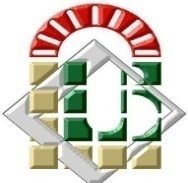 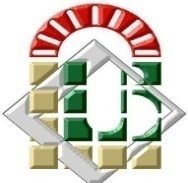 بــســكــــــــــــرة
بــســكــــــــــــرة
الجمهــورية الجزائــرية الديمقــراطية الشعبيـــة
وزارة التعليــم العــالي والبحــث العلمـي
جــامعة محــمد خيضــر – بسكرة –
كــلية العلــوم الاقتصــادية والتجــارية وعلــوم التسييــر
قسم العلوم التجارية
فرع علوم محاسبية ومالية
سنة ثالثة مالية المؤسسة
مقياس: تسيير مالي 2
الموسم الجامعي: 2021/2020
موضوع المحاضرة 06:
الفصل السادس: تكاليف التمويل (ج 2)
2. تكلفة السندات
1. تعريف السند:
السند هو ورقة مالية قابلة للتداول، يمثل دينا على الجهة المصدرة وقرضا لحامل السند، ويعقد عادة بواسطة الاكتتاب العام للجمهور، وتصدره الحكومات والشركات.
ويعتبر حامل السند دائنا للجهة المصدرة له، ولا يعد شريكا فيها، حيث يتقاضى فائدة ثابتة محددة، سواء ربحت الجهة المصدرة أم خسرت، ولحامله الحق في استرداد قيمة معينة للسند عند حلول أجل معين.
2. خصائص السندات :
تمثل دينا في ذمة الجهة المصدرة لها، وحاملها يكون دائنا لتلك الجهة.
قابلة للتداول كالأسهم سواء عن طريق التسجيل أو مجرد التسليم.
متساوية القيمة، تصدر بقيمة اسمية، ولا تقبل التجزئة أمام الجهة المصدرة لها، ولحاملها حق استيفاء قيمتها الاسمية قبل أصحاب الأسهم.
لها أجل لاستيفاء قيمتها، وهذا الأجل قد يكون قصيرا أو متوسطا أو طويلا.
تعطي لحاملها حقَّين أساسيين: حق الحصول على فائدة ثابتة من جهة، وحق استرداد قيمة سنده في اجل الاستحقاق، إضافة إلى تمتعه بحقوق الدائن تجاه مدينه وفق الأحكام القانونية.
3. عناصر السند:
القيمة الاسمية valeur nominal(VN): هي المبلغ المطبوع على ورقة السند، تحسب على أساسها الفائدة السنوية، وغالبا ما تمثل المبلغ الذي ستدفعه الهيئة المصدرة في نهاية فترة الاستحقاق.
 تاريخ الاستحقاق (عمر السند  N): هو التاريخ (أو المدة) الذي سيسترد فيه حامل السند المبلغ الذي أقرضه للهيئة المصدرة للسند، وقد يكون أسابيع أو عدة سنوات قد تصل إلى 30 سنة.
 سعر الاستردادPn : هو المبلغ الذي تقوم الشركة بسداده عن السند في نهاية الفترة التي تغطيها السندات( تاريخ الاستحقاق أو عمر السند).
 الفائدة السنوية( (Coupon I: هو مبلغ الفائدة الدورية التي يتحصل عليها حامل السند، وغالباً ما يتم دفعها كل 6 أشهر أو سنة واحدة، ويتم تمثيل الكوبون بنسبة مئوية على القيمة الاسمية (تسمى معدل الفائدة الاسمية للسند).
سعر الإصدارP : يمثل القيمة الفعلية التي يدفعها حامل السند لشرائه، ويتحدد بعلاوة أو خصم إصدار، بناء على العلاقة بين معدل الفائدة الاسمية للسند والفائدة السائدة في السوق.
علاوة الإصدارR : عندما تباع السندات من قبل الهيئة التي تصدرها بقيمة أعلى من قيمتها الاسمية، فإن الزيادة يشار إليها بالعلاوة على سعر السند الاسمي أو علاوة الإصدار.
خصم الإصدارE : عندما تباع السندات من قبل الهيئة التي تصدرها بقيمة بأقل من قيمتها الاسمية، فإن الانخفاض  يشار إليه بالخصم على سعر السند الاسمي أو خصم الإصدار.
 مصاريف الإصدارF : هي النفقات التي تتكبدها الشركة عندما تُصدر سندات في السوق، وتشمل: مصاريف إدرية، مصاريف طباعة السندات، مصاريف الإعلان، علاوة مكتب السمسرة ...
ملاحظة: 
    غالبا ما تقوم الهيئة المصدرة بطباعة السندات، ثم تسلمها لبنك ليقوم ببيعها مقابل عمولة، أو قد تباع للبنك، ويكون في هذه الحالة البنك هو الدائن الأساسي للهيئة المصدرة.
مصاريف الإصدار – علاوة الإصدار
مبلغ الفائدة السنوية +
عمر السند
) 1- معدل الضريبة(
تكلفة السند=
(صافي الإصدار + سعر الاسترداد)
2
(F –R)
I +
N
(1- T)
kD =
(P0 + Pn)
2
4. تكلفة السندات: 3 حالات
حالة (1): إصدار السندات بعلاوة إصدار:
يكون عندما تباع السندات بأعلى من قيمتها الاسمية، فإن الفارق بين سعر البيع والقيمة الاسمية يسمى علاوة إصدار:
kD : تكلفة التمويل بالسندات
I: الفائدة السنوية(الكوبون)،  وتحسب كما يلي:
  I= VN .i، حيث: VN القيمة الاسمية للسند،i : معدل الفائدة السنوية للسند (معدل الكوبون)؛ 
F: مصاريف الإصدار وتشمل المصاريف الإدارية لعملية الإصدار، مصاريف الطباعة الورقية للسندات، مصاريف الإعلان، عمولة مكتب السمسرة... إلخ؛
N : مدة استحقاق السند(عمر السند). 
R: علاوة الإصدار في حالة إصدار السند بأعلى من قيمته الاسمية
E: خصم الإصدار في حالة إصدار السند بأقل من قيمته الاسمية
P0: صافي سعر الإصدار أو صافي القيمة السوقية للسند؛
Pn: سعر سداد السند في نهاية مدة الاستحقاق (عمر السند)، وهو غالبا ما يساوي القيمة الاسمية VN.
P0: صافي سعر الإصدار يحسب بالعلاقة: P0 =P-F، حيث P: سعر إصدار السند( سعر البيع للسند)؛
سعر الإصدار P  يحسب بإحدى العلاقات التالية :
P=VN+R: في حالة إصدار السند بعلاوة إصدار R؛  
P=VN-E: في حالة إصدار السند بخصم إصدار E؛
P=VN: في حالة إصدار السند بقيمته الاسمية، أي بدون علاوة أو خصم إصدار؛  
يمكن أن نكتب اختصارا: P0= VN+ R- F في حالة الإصدار بعلاوة، و: P0= VN- E- F في حالة الإصدار بخصم، و: P0= VN- F في حالة الإصدار بالقيمة الاسمية.

ملاحظة:  
غالبا ما تعطى قيم   F, E, Rبنسب مئوية من القيمة الاسمية للسند.
مصاريف الإصدار + خصم الإصدار
مبلغ الفائدة السنوية +
عمر السند
) 1- معدل الضريبة(
تكلفة السند=
(صافي الإصدار + سعر الاسترداد)
2
(F +E)
I +
N
(1- T)
kD =
(P0 + Pn)
2
حالة (2): إصدار السندات بخصم إصدار:
يكون عندما تباع السندات بأقل من قيمتها الاسمية، والفارق بين القيمة الاسمية وسعر البيع في هذه الحالة يسمى خصم إصدار:
مصاريف الإصدار
مبلغ الفائدة السنوية +
عمر السند
) 1- معدل الضريبة(
تكلفة السند =
(صافي الإصدار + سعر الاسترداد)
2
F
I +
N
(1- T)
kD =
(P0 + Pn )
2
حالة (3): إصدار السندات بقيمتها الاسمية:
يكون عندما تباع السندات بقيمتها الاسمية، أي لا توجد علاوة إصدار ولا خصم إصدار.
حل سلسلة تمارين 03: تكاليف التمويل
التمرين الأول:
      قامت مؤسسة بإصدار سندات بقيمة اسمية 1000 للسند، وبمعدل فائدة سنوية 9%، وذلك لمدة استحقاق 20 سنة، دفعت المؤسسة مصاريف إصدار 4% لمكتب السمسرة الذي تولى بيع السندات في السوق المالي، وقد تعهدت المؤسسة بسداد قيمة السندات بقيمتها الاسمية عند الاستحقاق. الضريبة على أرباح الشركات 25%.
 المطلوب: 
     أحسب تكلفة التمويل بالسندات في الحالات التالية: 
1. تم بيع السندات بعلاوة إصدار 6%.  
2. تم بيع السندات بخصم إصدار 5%.
3. تم بيع السندات بقيمتها الاسمية.
90+ (40 -60)/ 20
kD =
(1 -0.25)= 6,64%
(1020+ 1000)
(F –R)
I +
2
N
(1- T)
kD =
(P0 + Pn)
2
حل التمرين الأول:
VN= 1000, i= 9%, F= 4%, N= 20, T= 25%
I= 1000(0,09)= 90; F=1000(0,04)=40 
1. حالة بيع السندات بعلاوة إصدار 6%:
R= 1000(0,06)= 60
P0= 1000+ 60- 40= 1020
Pn= VN= 1000
90+ (40+50)/ 20
kD =
(1 -0.25)= 7.42%
(910+ 1000)
(F +E)
I +
2
N
(1- T)
kD =
(P0 + Pn)
2
2. حالة بيع السندات بخصم إصدار 5%:
E=1000(0,05)=50
P0= 1000- 50- 40= 910
Pn= VN= 1000
90+ (40/ 20)
kD =
(1 -0.25)= 7.04%
(960+ 1000)
2
F
I +
N
(1- T)
kD =
(P0 + Pn )
2
3. حالة بيع السندات بالقيمة الاسمية:
E= R= 0
P0= 1000- 40= 960  
Pn= VN= 1000
نلاحظ أن خصم الإصدار يرفع تكلفة التمويل بالسندات، أما علاوة الإصدار فتخفضها.
جامعــــــة محمد خيضــــــــــــر
جامعــــــة محمد خيضــــــــــــر
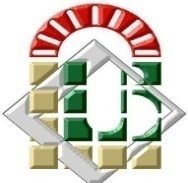 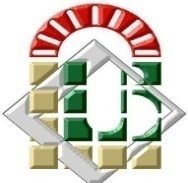 بــســكــــــــــــرة
بــســكــــــــــــرة
الجمهــورية الجزائــرية الديمقــراطية الشعبيـــة
وزارة التعليــم العــالي والبحــث العلمـي
جــامعة محــمد خيضــر – بسكرة –
كــلية العلــوم الاقتصــادية والتجــارية وعلــوم التسييــر
قسم العلوم التجارية
فرع علوم محاسبية ومالية
سنة ثالثة مالية المؤسسة
مقياس: تسيير مالي 2
الموسم الجامعي: 2021/2020
موضوع المحاضرة 06:
الفصل السادس: تكاليف التمويل ( ج 3)
3. تكلفة الأسهم الممتازة
1. تعريف الأسهم الممتازة Action privilégiée :
الأسهم الممتازة هي أورق مالية تدر لحملتها توزيعات أرباح ثابتة، ويكون حملتها في حالة توزيع الأرباح أو الإفلاس في وضع أفضل من حملة الأسهم العادية، من حيث حقوقهم في أرباح الشركة وأصولها.
2. خصائص الأسهم الممتازة:
وﺳيـﻠﺔ ﺗﻣويـل ذات ﺗﻛﻠﻔﺔ ﺛﺎﺑﺗﺔ (نسبة ربح ثابتة من القيمة الاسمية للسهم)، ﻣﺛل اﻟﺳﻧدات (معدل فائدة).
تستطيع الشركة تأجيل دفع التوزيعات في حالة عدم كفاية الأرباح، وهذا عكس السندات.
التوزيعات تتم بعد اقتطاع الضريبة على الأرباح، وبالتالي فهي غير معفاة من الضريبة.
يملك حملتها حق المطالبة باسترجاع ديونهم على الشركة في حالة إفلاسها، وليس الحجز على أصولها.
لا تعطى لحملتها حق التصويت في الجمعية العامة، إلا إذا وافق حملة الأسهم العادية على ذلك، وفق القانون الأساسي للشركة.
أوراق المالية مهجنة (مختلطة)، وذلك لأنها تحمل صفات من الأسهم العادية والسندات.
تظهر في الميزانية تحت حساب رؤوس الأموال الخاصة، أي أنها تعامل معها محاسبياً مثل الأسهم العادية.
قابلة للتحويل إﻟﻰ أﺳﻬم عادية، بناء على رغبة حملتها بنسبة تحويل ﻣﺣددة ﻣﺳﺑقاً.
للشركة اﻟﺣق ﻓﻲ استدعاء اﻷﺳﻬم اﻟﻣﻣﺗﺎزة وﺳداد ﺣﺎﻣﻠيـﻬﺎ، وعادة ﻣﺎ يـﺗم استدعاءها ﺑﻘيـﻣﺔ أﻛﺑر ﻣن اﻟﻘيـﻣﺔ الاﺳﻣيـﺔ(علاوة الاستدعاء).
غالبا لا يوجد لها تاريخ استحقاق محدد، إﻻ أﻧﻪ يـﻣﻛن إﺻدار أﺳﻬم ممتازة  ﻟﻬﺎ ﺗﺎريـﺦ استحقاق.
D
kP =
P0
3. تكلفة الأسهم الممتازة:
حيث: 
kP: تكلفة التمويل بالأسهم الممتازة، ويمثل معدل العائد المتوقع الحصول عليه من حملة الأسهم الممتازة.
 D: توزيعات الأرباح (Dividendes)، تكون بمعدل ثابت في حالة الأسهم الممتازة، حيث:
 D = معدل الربح × القيمة الاسمية للسهم الممتاز. 
D= r. VN
P0: صافي سعر الإصدار (قيمة سوقية صافية).
 صافي سعر الإصدار= القيمة الاسمية– خصم أو+ علاوة الإصدار– مصاريف الإصدار
P0= VN+ R /- E- F
حل سلسلة تمارين 03: تكاليف التمويل
التمرين الثاني: 
     قررت مؤسسة بناء على دراسة تمويلية لمشروع استثماري، أن تقوم بإصدار أسهم ممتازة بقيمة اسمية 200 للسهم، وبمعدل ربح ثابت 9.5 % سنويا، توقعت المؤسسة أن يتم الإصدار بخصم 4%، ومصاريف الإصدار 1%.
المطلوب: أحسب تكلفة التمويل بالأسهم الممتازة.
D
kP =
P0
19
= 0,10= 10%
kP=
190
حل التمرين الثاني:
VN = 200,  r = 9,5%,  E = 4%, F = 1%
F= 200(0.01)= 2مصاريف الإصدار     
E= 200(0.04)= 8  خصم الإصدار          
P0=VN- E- F = 200-8-2= 190صافي سعر الإصدار 
D= VN . r = 200(0,095)= 19توزيعات الأرباح
نلاحظ غياب معامل الوفر الضريبي (1- T) في الحساب، لأن توزيعات الأرباح على حملة الأسهم الممتازة يتم بعد حساب الضريبة وليس قبلها، وبالتالي لا يؤثر على قيمة الضريبة، أي غياب الوفر الضريبي.
تمرين إضافي:
    أصدرت مؤسسة أسهماً ممتازة بقيمة اسمية 100 دج، وقد تعهدت في إعلان الإصدار بمنح معدل ربح% 10  سنوياً، وقدرت نفقات الإصدار بـ % 5 من سعر البيع المتوقع.
المطلوب: ما تكلفة السهم الممتاز إذا تم بيع السهم بزيادة 8% من قيمته الاسمية ؟
الحل:
VN= 100;  r= 10%;  F= 5%;  R= 8%
D= VN. r =100(0,10)= 10;
R= 100(0,08)= 8
P= VN+ R= 100+ 8= 108;
F= 108(0,05)= 5,4;
P0 = P- F= 108- 5,4= 102,6
D
kP =
P0
10
= 0,0974659= 9,75%
kP=
102,6
في حالة: مصاريف الإصدار نسبة من سعر الإصدار وليس من القيمة الاسمية:
D
kP =
P(1- F)
10
= 9,75%
kP=
108(1- 0,05)
جامعــــــة محمد خيضــــــــــــر
جامعــــــة محمد خيضــــــــــــر
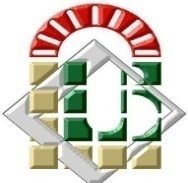 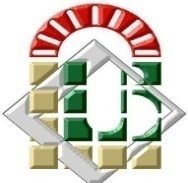 بــســكــــــــــــرة
بــســكــــــــــــرة
الجمهــورية الجزائــرية الديمقــراطية الشعبيـــة
وزارة التعليــم العــالي والبحــث العلمـي
جــامعة محــمد خيضــر – بسكرة –
كــلية العلــوم الاقتصــادية والتجــارية وعلــوم التسييــر
قسم العلوم التجارية
فرع علوم محاسبية ومالية
سنة ثالثة مالية المؤسسة
مقياس: تسيير مالي 2
الموسم الجامعي: 2021/2020
موضوع المحاضرة 06:
الفصل السادس: تكاليف التمويل (ج 4)
4. تكلفة الأسهم العادية(نموذج النمو الدائم)
1. تعريف الأسهم العادية:
هي أوراق ماليّة مُتساوية القيمة وقابلة للتداول، تمثل حصة في حقوق الملكية بالشركة، ويحق لحاملها نسبة من الأرباح، والتصويت على القرارات في الجمعية العمومية.
2. قيم الأسهم العادية
أ. القيمة الاسمية: 
    هي القيمة المدونة في قسيمة السهم، وهي سعر اعتباري تضـعه الشـركة للسـهم عند إصداره لأول مرة، ولا يرتبط بسعر السهم في السوق، وهي قيمة نظرية لتغطية رأس المال المدفوع ومنصوص عليها في عقد تأسيس الشركة.
ب. القيمة الدفترية: 
   ليس لها تأثير كبير على سعر السهم في السوق، تحسب من خلال قسمة الأموال الخاصة علـى عـدد الأسـهم، وتمثل الأموال الخاصة الفرق بــين التزامات المؤسسة وأصولها المقيمة بالكلفة التاريخية.
د. القيمة الحقيقية:
    تتوقـف على العائد الذي يتوقع أن يحققه السهم، ويتمثل العائد في التوزيعات النقدية والأرباح الرأسمالية التي يحققها المستثمر.
ج. القيمة السوقية:
     هي القيمة التي يباع بهـا السهم فـي السوق المالي، وقد تكون أكبر أو أقل مـن القيمة الاسمية أو القيمة الدفتريـة بناء على أداء المؤسسة.
هـ. القيمة التصفوية: 
     تمثل قيمة السهم عند تصفية الشركة، وتساوي القيمة السوقية لأصولها، مطروحاً منها ديونها وقسمة النتيجة على عدد الأسهم.
و. القيمة العادلة:
     تمثـل ما ينبغي أن تكون عليه قيمة السهم فـي السوق المالي، وهي المبلغ الذي سيتم الاتفـاق عليه عند بيع الأسهم، وذلـك فــي ظل عـدم وجـود ظـروف غيـر طبيعية مثل التصفية أو الإفلاس، وتوافر الدراية والرغبة فـي إتمام الصفقة.
3. تكلفة الأسهم العاديةactions ordinaires :
توجد عدة طرق لحساب تكلفة الأسهم العادية، سندرس منه طريقتين:
 طريقة نموذج النمو الدائم لحساب معدل العائد المتوقع.
 طريقة نموذج تسعير الأصول المالية لحساب معدل العائد المطلوب.
أ. نموذج النمو الدائم:
يسمى في الانجليزية dividend discount model، أي نموذج التوزيعات المخصومة، وهو يحمل اسم مؤلفيه: Myron Jules Gordon & Eli shapiro,، حيث قاما بتطويره في 1959.
يسمى نموذج النمو الدائم، لأنه لا يأخذ في الاعتبار الأرباح الرأسمالية، التي تتحقق عند بيع الأسهم في نهاية الفترة، بل يعتبر أنه عندما تكون توزيعات الأرباح المتوقعة على الأسهم دائمًة، أي تميل إلى ما لا نهاية، فإن الأرباح الرأسمالية ليس لها تأثير على قيمة الأسهم، وهو ما يعني أن النموذج يعطي الأهمية فقط للأرباح الجارية.
يسمح بحساب معدل العائد المتوقع للسهم مستقبلا، بناء على توزيعات متوقعة تنمو بمعدل ثابت، مهما كانت الأرباح الفعلية مستقبلا.
معدل العائد المتوقع بالنسبة للمساهمين، هو تكلفة تمويل بالأسهم بالنسبة للمؤسسة
Myron Jules Gordon
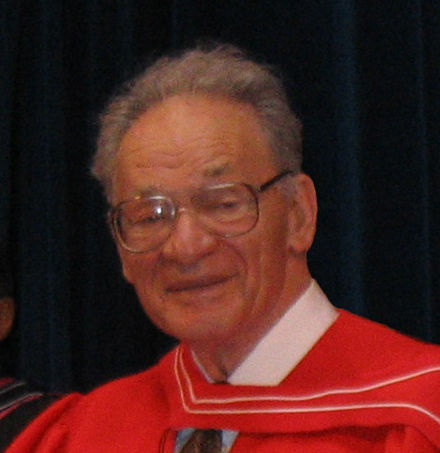 (1920- 2010)
D1
D1
ko=
+ g
P0 =
P0
Ko- g
صيغة النموذج:
حيث: 
Ko تكلفة التمويل بالأسهم العادية، وهو معدل العائد المتوقع من المساهمين العاديين عند قيامهم بشراء السهم العادي؛
D1 توزيعات الأرباح المتوقعة للسنة الأولى؛
g  معدل نمو التوزيعات للسهم؛
P0  صافي سعر الإصدار أو القيمة السوقية الصافية للسهم العادي، وهو يمثل القيمة الحالية الصافية للسهم العادي، ويعطى بالعلاقة التالية:
صافي سعر الإصدار= القيمة الاسمية- خصم أو + علاوة الإصدار – مصاريف الإصدار
مراجعة المتتالية الهندسية:
Un=  arn      n= 0, 1, 2 …        a ; ar ; ar2 ; ar3 ; ar4 …
Un= arn-1    n= 1, 2, 3 …          a ; ar ; ar2 ; ar3 ; ar4 …
يسمى a الحد الأول و r أساس المتتالية الهندسية
مثال:                                     Un= 3. 2n ;  n= 0, 1, 2 ….    
متتالية هندسية حدها الأول 3 وأساسها 2: 
 U0= 3. 20 = 3 ; U1= 3. 21 = 6 ; U2= 3. 22 = 12
3 ; 6 ; 12 ; 24 ; 48 ; 96 ; 192 ; 384 ……     كلما نضرب في 2 
مثال:                                         ; n= 0, 1, 2 ….  Un= 2n
متتالية هندسية حدها الأول 1 وأساسها 2: 
U0= 20 = 1 ; U1= 21 = 2 ; U2=  22 = 4 ; U3 = 23 =   8
1- rn
∑n=a
1- r
1- 2n
2n  - 1
20 + 21 + 22 + 23 + 24 + …… + 2n-1 =1
=
عدد الحدود
1-  الأساس
1- 2
n ∑= الحد الأول
1-  الأساس
1- 2n
1- rn
3. 20 + 3. 21 + 3. 22 + ….+ 3. 2n-1 = 3
a r0 + a r1 + a r2 + ….+ a rn-1 = a
= 3(2n – 1)
1- 2
1- r
مجموع n حدا من حدود متتالية هندسية
∑n = U0 + U1 + U2 + U3 + ……..+ Un-1
n = U1 + U2 + U3 + ……..+ Un∑
1-(1/2)n
(3/2)  + (3/4) + (3/8) + (3/16) + …. + 3 (1/2)n =  3/2
1-(1/2)
3/2
=
[1-(1/2)n]
rn
0
1/2
a
∑n
1- r
1- rn
a r0 + a r1 + a r2 + ….+ a rn-1 = a
1- r
نهاية مجموع حدود متتالية هندسية
من أجل - 1< r < 1  :
ومنه :
مثال:
=6[1-(1/2)n]
6
Dt
Dt
P0=  Σ
P0= Σ
(1+k)t
(1+kt)t
(1+g)t-1
D1
P0=
D1 (1+g)t-1
Σ
P0 =  Σ
(1+k)t-1
1+k
(1+k)t
برهان نموذج النمو الدائم:
VRn
معدل خصم ثابت  kt= k
+
دائم:  → 0 VRn
(1+kn)n
توزيعات الأرباح تنمو بمعدل ثابت g يجعل:
D1
D2= D1(1+g) ; 
D3=D2(1+g)=D1(1+g)(1+g)= D1(1+g)2
D4=D3(1+g)=D1(1+g)2 (1+g)= D1(1+g)3                  …  Dt= D1 (1+g)t-1
1+g
D1
) t-1
Σ(
P0=
1+k
1+k
لدينا مجموع لا نهائي لحدود م هـ حدها الأول 1، وأساسها (1+g)/(1+k) :
D1
1- [(1+g)/(1+k)] n
P0=
1+k
1- [ (1+g)/(1+k)]
1
D1
D1
D1
D1
+ g
P0=
ko=
1+k
P0=
P0=
k – g
P0
k– g
1+k
1+k
1+g
1-
1+k
(g)<(k)
نفرض أن (1+g)<(1+k)، ومنه: (1+g)/(1+k) أصغر من 1، ومنه n[(1+g)/(1+k)]  يؤول إلى 0 لما n يؤول إلى +∞
باختزال (1+k) من البسط والمقام نجد:
Action ordinaire
مزايا نموذج جوردن وشابيرو
نموذج يتميز بالبساطة، إذ يحتوي على 3 متغيرات فقط: توزيعات الأرباح للسنة الأولى، القيمة السوقية الصافية للسهم، معدل نمو الربح، وهو ما يجعله يستجيب لمتطلبات الوسط المالي؛
 يأخذ في الاعتبار خطر السهم عند حساب القيمة السوقية الصافية، من خلال إدراج تكلفة السهم العادي أو معدل العائد المتوقع من المساهمين ( المعامل ko)، وهو ما يتطلبه السوق المالي؛
 يعتمد في حسابه على التدفقات النقدية من خلال توزيعات الأرباح بشكل نقدي، وهو ما يعطيه المستثمرين في السوق المالي الاهتمام عند قرار شراء الأسهم.
 يسلط الضوء على الاختلافات في تقييم الأسهم، خلال تحديد تأثير توزيعات الأرباح المستقبلية على القيمة الحالية للسهم العادي.
عيوب نموذج جوردن وشابيرو:
لا يأخذ في الاعتبار تقلب الأرباح، وبالتالي تقلب التوزيعات عبر الزمن (حالة عدم التأكد)، لأنه يفترض ثبات معدل نمو الأرباح، أي تأكد نمو الأرباح، وهو تناقض خطير في النموذج.
 يمكن للمؤسسة أن لا توزع أي أرباح ( D1= 0)، مما يجعل سعر السهم (القيمة السوقية له) معدومة حسب النموذج، وهذا واضح أنه لم يثبت عمليا.
 عند تساوي معدل نمو التوزيعات مع معدل الخصم (معدل العائد المتوقع)، فإن سعر السهم P0 يؤول إلى ما لانهاية في النموذج، وهذا غير ممكن. 
 إذا كان: k< g، فإن سعر السهم (القيمة السوقية ) يصبح سالب في النموذج، وهذا مستحيل من الناحية العملية.
مبالغ
تغطية عدم كفاية الأرباح للتوزيعات
التوزيعات
متزايدة بانتظام
أرباح محتجزة
عدم كفاية الأرباح
الأرباح النقدية متذبذبة
زمن
ملاحظة: 
     لتحديد معدل نمو الأرباح، تستخدم البيانات التاريخية للسهم أو توقعات المحللين بشأن الأرباح المستقبلية.
تغطية توزيعات منتظمة بأرباح غير منتظمة
حل سلسلة تمارين 03: تكاليف التمويل
التمرين الثالث:
      تدرس مؤسسة إمكانية إصدار أسهم عادية جديدة بقيمة اسمية 1200 دج، وتتوقع أن يتم إصدار الأسهم بخصم إصدار 190 دج للسهم، وأن تبلغ مصاريف الإصدار 10 دج للسهم، علما أن المؤسسة تتوقع توزيعات للأرباح 50 دج للسهم في السنة الأولى مع إمكانية نمو في التوزيعات 7% سنويا.
المطلوب: أحسب تكلفة التمويل بالأسهم العادية.
50
ko=
+ 0,07= 0,12 = 12%
1000
حل التمرين الثالث:
VN= 1200,  E= 190,  F= 10,  D1= 50,   g= 7%
Po = VN- E- F= 1200- 190- 10= 1000
D1= 50  
D2 =50(1,07)= 53,5  
D3=50(1,07)2 =57,245
جامعــــــة محمد خيضــــــــــــر
جامعــــــة محمد خيضــــــــــــر
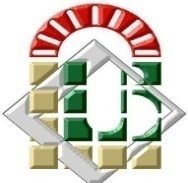 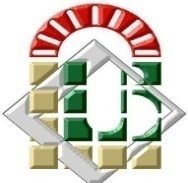 بــســكــــــــــــرة
بــســكــــــــــــرة
الجمهــورية الجزائــرية الديمقــراطية الشعبيـــة
وزارة التعليــم العــالي والبحــث العلمـي
جــامعة محــمد خيضــر – بسكرة –
كــلية العلــوم الاقتصــادية والتجــارية وعلــوم التسييــر
قسم العلوم التجارية
فرع علوم محاسبية ومالية
سنة ثالثة مالية المؤسسة
مقياس: تسيير مالي 2
الموسم الجامعي: 2021/2020
موضوع المحاضرة 06:
الفصل السادس: تكاليف التمويل(ج 5 )
5. تكلفة الأسهم العادية( نموذج تسعير الأصول المالية)
عناصر المحاضرة:
تمهيد
أهمية وبناء نموذج تسعير الأصول المالية
فروض النموذج
صيغة النموذج
حالات بيتا β 
عيوب النموذج
خط سوق الأوراق المالية
تمهيد:
قام بوضعه كل من:
Jack Treynor(1962),
 William Sharpe(1964),
 John Lintner(1965),
. Mossin(1966)
نموذج تسعير الأصول المالية:
بالاستقلالية عن بعضهم البعض
Modèle d’Evaluation Des Actifs Financiers (MEDAF) 
Capital Asset Pricing Model (CAPM)
يمثل العلاقة بين معدل عائد السهم المطلوب والمخاطر النظامية التي يتضمنها السهم (المعامل بيتا β ).
John Virgil Lintner, Jr. ( 1916 - 1983)
William Forsyth Sharpe ( 1934 - …)
جائزة نوبل في الاقتصاد سنة 1990
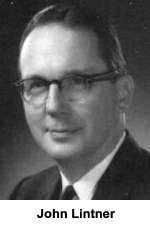 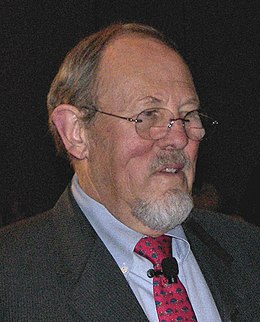 Jan Mossin (1936 - 1987)
Jack Lawrence Treynor ( 1930 - 2016)
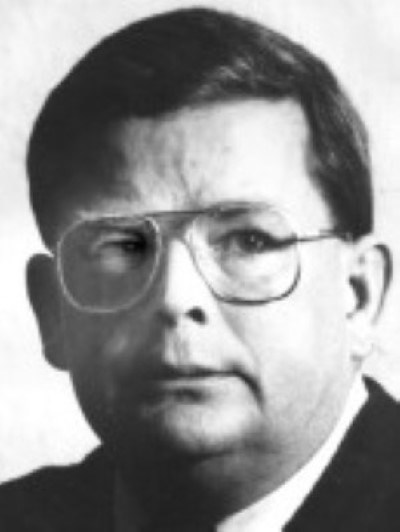 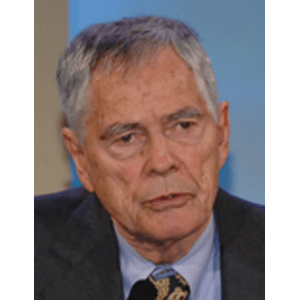 وهذا بناء على أعمال Harry Markowitz في التنويع والنظرية الحديثة للمحفظة المالية، وقد حصلWilliam Sharpe  على جائزة نوبل في الاقتصاد سنة 1990 في مجال الاقتصاد المالي، رفقةHarry Markowitz  وMerton Miller.
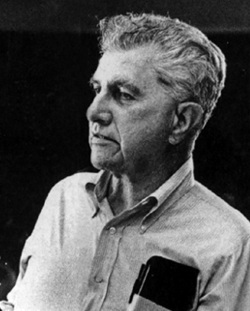 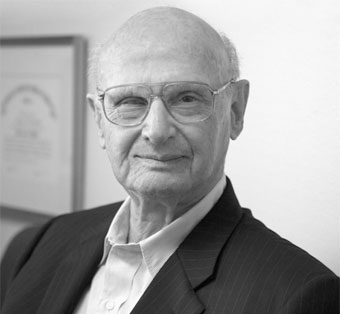 1927
Harry Max Markowitz
Merton Howard Miller
(1927- …)
(1923 –2000)
1. أهمية وبناء نموذج MEDAF:
المستثمرين
يسمح هذا النموذج بحساب معدل العائد المطلوب من السوق على السهم، وبالتالي حساب تكلفة أو مكافئة الأموال الخاصة بالنسبة للمؤسسة.
يتكون من جزئين من العائد:
معدل العائد خالي المخاطر (معدل الفائدة على سندات الخزينة طويلة الأجل أو معدل الفائدة على أذونات الخزينة قصيرة الأجل).
 + علاوة مخاطرة لتعويض المستثمر عن تحمله المخاطر النظامية (مخاطر السوق) التي يتضمنها السهم.
ملاحظة:
   المخاطر غير النظامية (مخاطر الشركة) فلا يتضمنها النموذج، لأنه يمكن التخلص منها بالتنويع.
ملاحظة:
 بما أن المخاطر النظامية تنقسم إلى مخاطر الأعمال المرتبطة بطبيعة النشاط، والمخاطر المالية المرتبطة بالهيكل المالي للمؤسسة (وجود الديون ذات التكلفة الثابتة)، فإن العائد المحسوب من خلال النموذج، يمثل مكافأة المخاطر النظامية التي تتعرض لها المؤسسة، والتي تشمل المخاطر الاقتصادية والمخاطر المالية.
2. فروض نموذج MEDAF:
لا توجد تكاليف للمعاملات ( أي لا عمولة على المعاملات: لا يوجد هامش بين سعر الشراء وسعر البيع).
يمكن للمستثمر شراء أو بيع أي سهم دون التأثير على سعر السهم(سوق منافسة تامة).
لا توجد ضرائب، سواء بالنسبة للأرباح الرأسمالية أو توزيعات الأرباح.
المستثمرون لديهم نفس التوقعات حول العوائد ونفس الأفق الزمني، وهذا بسبب تجانس المعلومات: متوافرة للجميع في نفس الوقت. (سوق مالي كفء).
2. فروض نموذج MEDAF (تابع):
المستثمرون لا يحبون  المخاطرة.
المستثمرون عقلانيون، أي لا ينظرون إلى كل سهم إلا من زاوية متوسط العائد- التباين(التذبذب في العوائد) فقط: تعظيم العائد وتدنية المخاطرة . (محفظة ماركويتز)
يتحكم المستثمرون في المخاطر غير النظامية من خلال التنويع.
يمكن شراء وبيع جميع الأصول، بما في ذلك رأس المال البشري بحرية في السوق.
يمكن للمستثمرين إقراض أو اقتراض الأموال بسعر خالي من المخاطر.
3. صيغة نموذجMEDAF :
يعطى النموذج بالعلاقة التالية:
Ra= βa [E(Rm) – RF) [+RF
Ra : معدل العائد المطلوب من المستثمر على السهم a، ويعتبر تكلفة التمويل بالأموال الخاصة (الأسهم ) بالنسبة للمؤسسة.
RF: معدل العائد خالي المخاطر، ويمثل بمعدل الفائدة على السندات الحكومية أو أذونات الخزينة.
E(RM): معدل العائد المتوقع للسوق المالي، وهو متوسط عائد أسهم الشركات المدرجة على المدى الطويل (على الأقل 5 سنوات)، ويمثل غالبا بمؤشر CAC 40 ، S&P 500   ...
E(Rm) – RF: علاوة المخاطر النظامية لمحفظة السوق.  
β[E(Rm) – RF] : علاوة المخاطر النظامية لأسهم الشركة.
 βa: مؤشر لحساسية معدل عائد السهم مقارنة بحساسية معدل عائد السوق المتوقع للمخاطر النظامية. ( يقيس تذبذب معدل عائد السهم بالنسبة لتذبذب معدل عائد السوق)
CAC 40: Cotation Assistée en Continu 
     هو المؤشر الرئيسي في بورصة باريس، أنشئ في 31/12/87، يتحدد من أسهم مدرجة بشكل مستمر لـ 40 شركة فرنسية كبرى من مختلف القطاعات.
S&P 500:
     مؤشر بورصة أمريكي يضم 500 من أكبر الشركات الأمريكية، أنشئ عام 1950 من طرف Standard and Poor's، وهي وكالة التنقيط والتصنيف الأمريكية المعروفة، يعتبر المؤشر الأكثر تمثيلا لسوق الأسهم في الولايات المتحدة.
مثال:
    تتصف أسهم مؤسسة بمعامل مخاطر نظامية β = 1.2، علما أن معدل عائد السوق ( مردودية السوق) المتوقع 15%، ومعدل خالي المخاطر (معدل الفائدة على سندات الخزينة الأمريكية طويلة الأجل) 3 %.
المطلوب: أحسب معدل العائد المطلوب من المساهمين في المؤسسة.
الحل:
E(Rm)= 15%,  RF = 3%,  βa = 1.2,  Ra = ?    
حسب نموذج تسعير الأصول المالية: 
Ra = β [ E(Rm) - RF] + RF = 1.2(15- 3)+ 3= 17.4%
يطالب المساهمين بمعدل عائد 17.4% كتعويض عن المخاطر النظامية. 
علاوة مخاطرة السوق : 
E(Rm) - RF=  15-  3= 12% 
علاوة مخاطر سهم المؤسسة:
 Ra – RF = 17.4- 3= 14.4% 
β [ E(Rm) - RF] = 1.2(15- 3)= 14.4%
10%
5%
β a = 2
-2%
Rm
-4%
R a
Rm
R a
4. حالات β:
βa> 1: مخاطر السهمa  أكبر من مخاطر السوق، مما يجعل المستثمر يطالب بعلاوة مخاطرة، وبالتالي معدل عائد على هذا السهم، أكبر من علاوة المخاطرة لمحفظة السوق ككل.
مثال βa =2: يعني أن المخاطر النظامية التي سيتعرض لها مشتري هذا السهم a، تساوي ضعف المخاطر النظامية التي يتعرض لها السوق، وهو ما يجعل المشتري يطالب بعلاوة مخاطرة تساوي ضعف علاوة مخاطرة السوق.
رسم لتطور معدل عائد السهم ومعدل عائد السوق في حالة بيتا يساوي 2
معدل عائد السهم Ri
معدل العائد
معدل عائد السوق Rm
الزمن
ملاحظة: 
     غالبا بيتا لا تتجاوز  مستوى 3. وبيتا تكون مرتفعة ( أكبر من 1: في صناعات عالية المخاطرة: النقل الجوي، السياحة، السيارات، الملابس،  التكنولوجيا العالية. ...
5%
5%
β a = 1
R a
Rm
-3%
-3%
R a
Rm
βa= 1:
    المخاطر النظامية التي يتعرض لها السهمa  تساوي المخاطر النظامية في السوق، مما يجعل المستثمر يطالب بعلاوة مخاطرة مساوية لعلاوة المخاطرة لمحفظة السوق ككل، وبالتالي معدل العائد المطلوب على هذا السهم يساوي معدل العائد المتوقع للسوق المالية.
ملاحظة:   β = 1 تمثل معامل مخاطر السوق المالي.
4%
-4%
2%
β= 0.5
Rm
R a
-8%
R a
Rm
0< βa< 1: مخاطر السهمa  أقل من مخاطر السوق، مما يجعل المستثمر يطالب بعلاوة مخاطرة، أقل من علاوة المخاطرة لمحفظة السوق ككل، وبالتالي معدل العائد المطلوب على هذا السهم أقل من معدل العائد المتوقع للسوق المالية.
ملاحظة: بيتا تكون منخفضة ( بين 0 و 1 ) في صناعات منخفضة المخاطرة: الأغذية، تجارة التجزئة، الأدوية...
β= 0 :
   تمثل معامل مخاطر السندات الحكومية (خالية المخاطر).
5%
3%
β a = -1
-3%
-5%
Rm
R a
Rm
R a
βa< 0: عائد السهمa  يتحرك ارتفاعا وانخفاضا، بشكل معاكس لعائد السوق المالية، وهي حالة نادرة نجدها في: تجارة الذهب، السلع الرخيصة، المنتجات المستعملة ....
5. عيوب النموذج:
يفترض غياب ضرائب أو رسوم معاملات، وهذا غير واقعي (فرض 1).
 يفترض أن أي صفقة ليس لها تأثير على سعر السهم، وهذا غير صحيح في حالة الصفقات الكبيرة( فرض 2). 
 قليل من المستثمرين يهتمون فقط بمعدل العائد والخطر، بل يتأثرون بعوامل أخرى: التقليد، إفراط الثقة، أخطاء الإدراك.... ( فرض 6).
 يفترض أن أي مستثمر يمكنه الاقتراض دون حدود، لكن لا يوجد بنك يسمح بذلك، كما أن الشركات تقترض بشروط أفضل من الأفراد (فرض 9).
 يفترض علاقة خطية بين العائد المطلوب للسهم ومعامل الخطر النظامي β المميز للمؤسسة، وهذا مجرد افتراض.
 غالبا ما يكون β غير مستقر، لأنه يتعلق ببيئة النشاط: التضخم، معدل الفائدة، سعر الصرف، الدورات الاقتصادية، الأحوال السياسية ... إلخ.
جامعــــــة محمد خيضــــــــــــر
جامعــــــة محمد خيضــــــــــــر
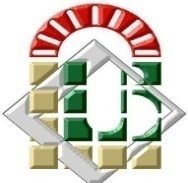 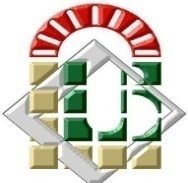 بــســكــــــــــــرة
بــســكــــــــــــرة
الجمهــورية الجزائــرية الديمقــراطية الشعبيـــة
وزارة التعليــم العــالي والبحــث العلمـي
جــامعة محــمد خيضــر – بسكرة –
كــلية العلــوم الاقتصــادية والتجــارية وعلــوم التسييــر
قسم العلوم التجارية
فرع علوم محاسبية ومالية
سنة ثالثة مالية المؤسسة
مقياس: تسيير مالي 2
الموسم الجامعي: 2021/2020
أعمال موجهة 05 :
الفصل السادس: تكاليف التمويل (ج 6)
6. تكلفة الأسهم العادية(نموذج تسعير الأصول المالية)
حل تمارين سلسة تكاليف التمويل
التمرين الرابع:
     مشروع استثماري مدة حياته سنتان، ممول برأس مال 100 في السنة 0، والتدفق النقدي الصافي المتوقع: 55 في السنة 1، و 66.5 في السنة 2، يقدر المعامل β لهذا الاستثمار بـ 1.75، والتوقع الرياضي لعائد السوق 8%، معدل الفائدة على أذونات الخزينة 4%.
المطلوب:  
1. أحسب العائد المطلوب من المساهمين.  
2. أحسب معدل العائد الداخلي للمشروع.  هل المشروع مقبول؟ 
3. أحسب VAN للمشروع بمعدل العائد المطلوب. استنتج جواب سؤال (2).
55
66.5
+
100= 0
(1+TIR)2
(1+TIR)
الحل:
I0= 100,  n= 2,   CF1= 55,  CF2= 66.5,   
β= 1.75,   E(Rm)= 8%,  Rf= 4%
معدل العائد المطلوب من المساهمين: 
حسب نموذج تسعير الأصول المالية:Ra= Rf+ β[ E(Rm)- Rf]
ومنه: Ra= 4+ 1.75[8- 4]= 11%
أي معدل العائد المطلوب من المساهمين 11 %.
علاوة مخاطرة السوق: E(Rm)- Rf = 8- 4= 4 % 
علاوة مخاطرة السهم: Rf=11- 4= 7% -  Ra
                              β[ E(Rm)- Rf] =1.75(8-4)=7%
2. حساب معدل العائد الداخلي للمشروع:
i= TIR
VAN=0
1
x =
1+TIR
-55 –  29625
-55 +   29625
x1=
x2=
= + 0,880… > 0 موجب مقبول
= -1.7070… < 0 سالب مرفوض
2(66.5)
2(66.5)
واضح من العلاقة أن x موجب تماما:
نضع:
ومنه:
ومنه المعادلة تصبح: : 55 x + 66.5 x2- 100 =0
ومنه إعادة ترتيب حدود المعادلة: 66.5x2 + 55x- 100= 0
ومنه : ∆= (55)2- 4× 66.5(-100)=29625
1
TIR=
-1
x
TIR فعلي
TIR تقريبي
i2
VAN1>0
معدل الخصم i
i1
VAN2<0
1
-1= 0.13= 13%
TIR=
0.880
x2= 0.880
طريقة ثانية: 
  نستخدم الطريقة التقليدية لحساب معدل العائد الداخلي، من خلال حصره بين معدلي خصم، القيمة الحالية الصافية لأحدهما موجبة والأخرى سالبة:
1
TIR=
-1
x
(i2 – i1) VAN1
(15 – 10) 4.96
TIR = i1 +
= 10 +
=13.62 %
55
66.5
4.96 -(- 1.89)
VAN1 - VAN2
100= 4.96 > 0
i1= 10%
VAN1=
+
1.101
1.102
55
66.5
100= - 1.89< 0
+
i2= 15%
VAN2=
1.151
1.152
TIR ∈ [ 10% , 15% ]
نلاحظ أن القيمتين المحسوبتين بالطريقتين متقاربين، وسنأخذ القيمة المحسوبة من خلال الطريقة الأولى لأنها أدق، أي أن: TIR=13 % .
إذن: معدل العائد الداخلي %TIR= 13
بما أن معدل العائد المطلوب 11 % أقل من معدل العائد الداخلي 13%، فالمشروع مقبول.
3. يمكن التحقق من النتيجة السابقة بحساب القيمة الحالية الصافية:
VAN= 55(1.11)-1+ 66.5(1.11)-2- 100= 3.52> 0
القيمة الحالية الصافية موجبة، ومنه المشروع مقبول.
التمرين الخامس: 
   تقوم شركة بالمفاضلة بين بديلين A  و B، تكلفتهما: 250I0A=، I0B =270  وعمرهما nA= nB= 5، من المتوقع أن يعطي كل منهما تدفقا نقديا سنويا صافيا: CFA=85،CFB=90 .
متوسط عائد السوق: E(Rm)=12%، معدل العائد على الاستثمار خالي المخاطر RF=8%، ومعامل بيتا للبديلين βA=0.75 ، βB=0.5. 
المطلوب: 
ما المشروع الذي تختاره الشركة؟
الحل:
I0A =250, I0B =270, nA= nB = n = 5, CFA = 85, CFB = 90. 
E(Rm)= 12%,  RF = 8%,  βA=0.75,  βB=0.5
      
    نقوم بحساب تكلفة رأس المال لكل مشروع باستخدام بيتا، ثم نستخدمه في حساب القيمة الحالية للمشروعين والمفاضلة بينهما.
1. حساب معدل العائد المطلوب:
R= β [E(Rm)- RF)]+ RF
المشروع الأول A:
RA= βA[E(Rm)- RF)]+ RF
RA= 0,75[12- 8]+ 8 = 11%.
المشروع الثاني B:
RB= βB[E(Rm)- RF)]+ RF
  RB= 0,5[12- 8]+ 8 = 10%.
1-(1+i)-n
VAN= CF
- I0
i
1-(1+kA)-n
1-(1+kB)-n
VANA= CFA
VANB= CFB
- I0A
- I0B
1-(1,11)-5
1-(1,10)-5
kA
kB
VANA= 85
VANB= 90
-250 = 64,15 > 0
-280 = 71,24 > 0
0.11
0.10
2. القيمة الحالية الصافية للمشروعين: حالة تدفقات نقدية منتظمة للمشروعين:
المشروع الأول A:
المشروع الأول B:
بما ان المشروعان A و B لهما تكلفة استثمارية مختلفة وعمر اقتصادي متماثل، لذا نستعمل مؤشر الربحية للمفاضلة بينهما.
VAN
IP =
+ 1
I0
VANB
64 ,15
71,24
VANA
IPB=
+ 1
IP A=
IP B=
+ 1= 1,25
+ 1= 1,26
IPA=
+ 1
I0A
I0B
250
270
3. حساب مؤشر الربحية للمشروعين:
المشروع الأول A:
المشروع الأول B:
بما أن :  IPB> IPA المشروع الأفضل هو B.
جامعــــــة محمد خيضــــــــــــر
جامعــــــة محمد خيضــــــــــــر
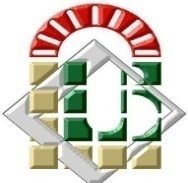 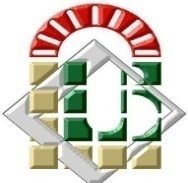 بــســكــــــــــــرة
بــســكــــــــــــرة
الجمهــورية الجزائــرية الديمقــراطية الشعبيـــة
وزارة التعليــم العــالي والبحــث العلمـي
جــامعة محــمد خيضــر – بسكرة –
كــلية العلــوم الاقتصــادية والتجــارية وعلــوم التسييــر
قسم العلوم التجارية
فرع علوم محاسبية ومالية
سنة ثالثة مالية المؤسسة
مقياس: تسيير مالي 2
الموسم الجامعي: 2020/2021
موضوع المحاضرة 06:
الفصل السادس: تكاليف التمويل ( ج 7)
7. حساب معامل المخاطر النظامية β
عناصر المحاضرة:
تمهيد
 خط سوق الأوراق المالية Security market line 
2. الربح لكل سهم EPS Earnings per share 
3. معدل العائد للسهم Rate of return
4. معدل عائد السوق
5. حساب β 
6. مزايا مقياس بيتا
7. عيوب مقياس بيتا
تمهيد:
صيغة نموذجMEDAF :
Ra= β[E(Rm) – RF) [+RF
Ra : معدل العائد المطلوب من المستثمر على السهم a ؛
RF: معدل العائد خالي المخاطر(معدل الفائدة على السندات الحكومية ؛
E(RM): معدل العائد المتوقع للسوق المالي؛
E(Rm) – RF: علاوة المخاطر النظامية لمحفظة السوق.  
β[E(Rm) – RF] : علاوة المخاطر النظامية لأسهم الشركة.
 β: معامل حساسية معدل عائد السهم للمخاطر النظامية مقارنة بحساسية معدل عائد السوق المتوقع.
1. خط سوق الأوراق المالية :
خط سوق الأوراق الماليةSecurity market line SML هو تمثيل بياني لنموذج تسعير الأصول المالية، يعرض معدل لعائد المطلوب للأوراق المالية كدالة لمعامل الخاطر النظامية (غير المتنوعة) β.
Ra= [E(Rm) – RF) [β+RF
Y = [E(Rm) – RF) [X + RF
خط الأوراق المالية خط مستقيم يقطع محور التراتيب في المعدل خالي المخاطر RF، ويكون ميله علاوة مخاطرة السوق، التي تتمثل في المعامل:  E(Rm) – RF 
يمر خط سوق الأوراق المالية بالنقطتين: (RF ، 0)، (E(Rm) ، 1)
Rb
B
C
B’
علاوة مخاطرة السهم
Rc
A’
RF
A
معدل خالي المخاطر
Ra
β
0
βc
βa
βb
السهمA  الواقع أسفل خط سوق الأوراق المالية مقيم بأعلى من قيمته، لأنه يتعرض لخطر نظامي مماثل لخطر السهم A’، ولكن بمعدل عائد مطلوب أقل.  
السهمB  الواقع أعلى خط سوق الأوراق المالية مقيم بأقل من قيمته، لأنه يتعرض لخطر نظامي مماثل لخطر السهم B’، ولكن بمعدل عائد مطلوب أكبر. 
السهمC  الواقع على خط سوق الأوراق المالية مقيم بقيمته، التي تتوافق مع الخطر النظامي الذي يتعرض له.
2. الربح لكل سهم EPS Earnings per share
يتم حساب ربح السهم بطرح توزيعات الأسهم الممتازة من صافي الربح (الدخل) وتقسيمها على المتوسط المرجح لعدد للأسهم العادية القائمة.
صافي الربح - حصة الأسهم الممتازة من الأرباح
الربح لكل سهم =
عدد الأسهم المصدرة
من عيوب الربح لكل سهم أنه يعتمد في حسابه على الربح المحاسبي وليس الربح النقدي، كما أن هذا الربح لا يوزع بالكامل على المساهمين العاديين، بل يقتطع منه: مخصصات الاحتياطات القانونية، الأرباح المدورة (إعادة استثمار)، مكافئات أعضاء مجلس الإدارة، حوافز العاملين. ولهذا السبب يطلق على ربح السهم: ربح السهم الأساسي.
)P1 – P0( + D1
P1 – P0
D1
+
Ra =
Ra =
P0
P0
P0
عائد جاري
(توزيعات)
عائد رأسمالي
(فائض القيمة)
3. معدل العائد للسهم Rate of return:
      مجموع المكافئات المستقبلية التي يحصل عليها المستثمر حامل السهم العادي على شكل توزيعات ( ربح جاري) وفوائض قيمة (ربح رأسمالي)، مقسومة على سعر السهم الابتدائي (سعر شراء السهم).
Ra: معدلعائد السهم a
P0: سعر السهم الابتدائي ( سعر الشراء)
 P1: سعر السهم النهائي (سعر البيع)
D1: توزيعات الأرباح
(P1 – P0 )+ D1
(103- 100) + 10
Ra =
Ra=
= 13%
100
P0
مثال:
     قام مستثمر بشراء سهم بسعر 100 دج في بداية السنة، حصل على توزيعات نقدية تساوي 10 دج خلال السنة، وباع السهم في نهاية السنة بـ  103 دج، أحسب عائد السهم. 
الحل:
4. معدل عائد السوق :
معدل عائد السوق E(Rm) هو متوسط معدلات العوائد المتحققة لمجموع أسهم الشركات المدرجة للتداول في السوق المالي.
مؤشر سوق المالي ( سوق الأسهم):
هو مؤشر لقياس أسعار الأسهم في السوق المالي بشكل عام على أساس يومي، وهو عبارة عن مجموع أسعار الأسهم مضروبا بحجم الشركات المدرجة في السوق المالي. علما أن أسعار الأسهم تقاس بالقيمة العادلة، وحجم الشركات يقاس بعدد الأسهم المصدرة.
يتم خصم معظم مؤشرات القيمة الأولية للمحافظ المرجعية النظرية لأسواق الأسهم بتطبيق عامل مقياس (تصغير:  ÷1000، ÷ 10000، ÷ 100000... إلخ)، تسمى القيمة الناتجة "القيمة الأساسية " .
مثــــــال:
سوق مالي ( بورصة) يتكون من 3 أسهم أ، ب، ج، القيمة السوقية الحالية ( في لحظة t= 0)، والقيمة المتوقعة في فترات لاحقة (t=1, t=2) للأسهم الثلاث وعدد الأسهم معطاة في الجدول التالي:
قيمة سوقية إجمالية (t=0)= مج(عدد الأسهمx  ق س للسهم)
                               =  30 (100)+ 60 (50)+ 90 (10)
                               = 6900 مليون دج.
تسمى هذه القيمة (رسملة البورصة)   Capitalisation boursière
6900  مليون دج
I0= 10 6 نقطة
6900 مليون دج
I0= 10 6 نقطة
7380 x 106
ق س حاليةx مؤشر سابق
I1=
I1=
= 1069567 نقطة
I1= ؟ نقطة
7380 مليون دج
6900
ق س سابقة
It – It-1
I1– I0
1069567 - 1000000
= 0,0695= 6.95%
E(Rm)=
=
=
I0
1000000
It-1
نضع مؤشر أساس للسوق المالي( أحد قوى 10)، وليكن 10 6 نقطة ( مليون نقطة) في t=0 :
قيمة سوقية إجمالية جديدة(t=1)= 30 (100)+ 66 (50)+ 108 (10) 
                                       = 7380 مليون دج (رسملة جديدة للبورصة)
مؤشر البورصة الجديد في t1:
ومنه معدل عائد السوق في t1:
1069567
6.95 %
7200 x 1069567
7380 مليون دج
نقطة I1= 1069567
= 1043480 نقطة
I2=
7380
7200 مليون دج
I2نقطة ؟ =
It – It-1
I2– I1
1043480 - 1069567
E(Rm)=
=
=
=-  0,0243= - 2.43%
I1
1069567
It-1
2.43%
1043480
قيمة سوقية إجمالية جديدة(t=2)= 35 (100)+ 55 (50)+ 95 (10)
                                    = 7200 مليون دج (رسملة جديدة للبورصة)
مؤشر البورصة الجديد في t2:
ومنه معدل عائد السوق في t2:
5. حساب β :
COV (Rm , Ra)
βa =
V (a)
COV (Rm , Ra): التغاير بين المتغيرين
V (a): التباين في عوائد السهم
1
COV(Rm  , Ra) =      Σ[(Ra –E(Ra)(Rm- E(Rm)]
n
1
COV (Rm  , Ra) =      Σ[Ra .  Rm- E(Ra) . E(Rm)]
n
n : عدد الفترات، Ra : معدل عائد السهم لكل فترة، Rm : معدل عائد السوق لكل فترة، E(Ra) : معدل العائد المتوقع للسهم، E(Rm) : معدل العائد المتوقع لمحفظة السوق.
σ a
βa = ρ (a, m)
σm
يمكن التعبير عن βa بالعلاقة التالية:
ρ(a, m) معامل الارتباط بين معدل عائد السوقm  ومعدل عائد السهم  a.
σa  إنحراف معياري في عوائد السهم؛ 
σm  إنحراف معياري في عوائد السوق.
1
∑(xi - x̄)2
V(x)=
n
4
8
10
12
16
)TD, Exam)
(12, 08)→ 10 انحراف معياري وتباين ضعيف
V1= 1/2 [ (12-10)2 +(8- 10)2 ] = 4 ,  σ1= 2.41
V1 = 1/2 [ 122 + 82] – 102 = 4
(16, 04) → 10   انحراف معياري وتبيان كبير
V2= 1/2 [ (16-10)2 +(4- 10)2 ] = 36 ,  σ2= 6
V2 = 1/2 [ 162 + 42 ]– 102 = 72
(10, 10) → 10  انحراف معيار وتباين معدوم
V3= 1/2 [ (10-10)2 +(10- 10)2 ] = 0 ,  σ2= 0
V3= 1/2 [ 102 + 102 ]– 102 = 0
1
∑xi2 - x̄2
V(x)=
n
1
1
COV(x, y)=
∑(xi - x̄)(yj - ȳ)
CoV(x, y)=
∑xi yj - x̄ȳ
n
n
(TDGF , ExamGF) (TDanglais , Examanglais)  

(x1, y2) (x2, y2)
(18, 17)   (12, 9)    15, 13
COV 1 = 1/2 [ (18-15)(17-13) + (12-15)(9-13) ]= 12

(x1, y2) (x2, y2)
(17, 8)   (11, 16)     14, 12
COV 2 = 1/2 [ (17-14)(8-12) + (11-14)(16-12) ]= - 12
(x1, y2) (x2, y2)
(17, 8)   (11, 8)     14, 8
COV 2 = 1/2 [ (17-14)(8-8) + (11-14)(8-8) ]= 0
COV(Ri , Rm)
β=
V(Rm)
مثال:
يوضح الجدول التالي معدل عائد السهم لشركة Ford، ومعدل عائد السوق، وليكن مؤشر S&P 500:
1
1
1
1
(-2.11)= -0.3516
(-30,42)= -5,07
∑ Rm
∑ Ri
E(Rm)=
E(Ri)=
E(Rm )=
E(Ri )=
6
6
n
n
1
COV(Ri , Rm)=       ∑ Ri  Rm – E(Ri ) E(Rm)
n
1
COV(Ri , Rm)=        134.4949- (-5.07)(-0.3516)= 20.633
6
1
σm= 2.7769
V(Rm)=        47.0105 –(-2.11)2= 7.7114
1
6
V(Rm)=      ∑ (Rm)2 –E(Rm)2
n
COV(x, y)
COV(Ri , Rm)
a=
β=
V(x)
V(Rm)
1
V(Ri)=        ∑ (Ri)2 –E(Ri)2
n
20.633
=2.68
β=
7.7114
COV(Ri , Rm)
20.633
= 2.6756
a=
a=
V(Ri)
7.7114
1
V(Ri)=        599.944 –(-5.07)2=74.2857
6
σi = 8.618
معادلة خط الانحدار: y= ax+ b
b= ȳ - a x̄ = E(Rm)- a E(Ri )= -5.07- 2.6756(-0.3516)= -4.1291
y= 2.6756 x- 4.1291
8,6180
σi
β= 0,862
= 2,675
β= r(i, m)
2,7769
σm
COV(Ri , Rm)
20.63
= 0.862= 86.2% =80.20%
r=
r=
σm  σi
2.7769 x 8.618
معامل الارتباط:
توجد علاقة ارتباط قوية بين Ri و  Rm
معامل التحديد:
 r2 = 0.7432 = 74.32%:
 74.32% من التباين في Rm يفسر يالتغير في Ri
حساب β  من خلال معامل الارتباط:
تطور معدل عائد سهم Ford  والسوق
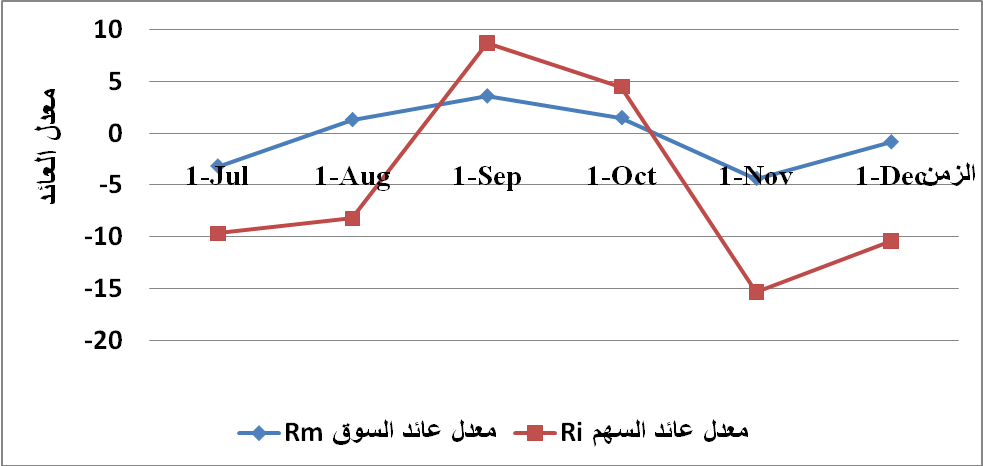 معدل عائد سهم Ford بدلالة معدل عائد السوق
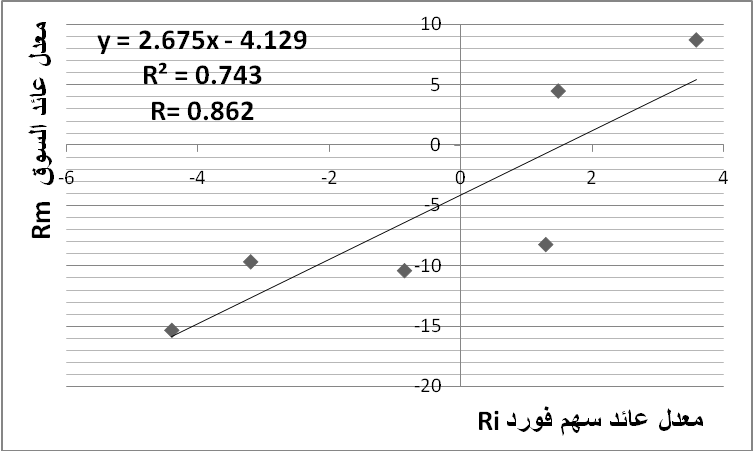 6. مزايا مقياس بيتا:
مؤشر يتميز بسهولة الفهم، إذ هو رقم يدل على المخاطرة التي يتحملها السهم من خلال مقارنته بالواحد الصحيح، والذي يمثل مخاطرة السوق المالي. 
 يستخدم لقياس معدل العائد المطلوب للسهم، وبالتالي حساب تكلفة حقوق الملكية (الأموال الخاصة)، وهو ما يسمح بتقييم الأسهم بطريقة خصم التدفقات النقدية. 
 يعتبر كمقياس لحساسية عائد للورقة المالية للتغيرات التي تطرأ على عائد السوق، وبالتالي فهو مقياس للمخاطر النظامية للأوراق المالية (سندات، أسهم).
7. عيوب مقياس بيتا:
لا يعتبر مقياس معتمد للمخاطر في حالة المؤسسات المدرجة حديثا في السوق المالي، لأنه يتطلب مدة من الإدراج والتداول لا تقل عن 5 سنوات. 
لا يعتبر مقياس معتمد للمخاطر في حالة المؤسسات غير المدرجة في السوق المالي، أو المؤسسات التي لا يتشكل رأسمالها من أسهم، مثل المؤسسات العائلية والمؤسسات الصغيرة.
حساب بيتا يكون على أساس قيم تاريخية، وليس توقعات مستقبلية، وبما أن التاريخ لا يعيد نفسه، فإن بيتا لا  يستطيع التنبؤ بقيمة السهم في المستقبل، وهو ما يهم المستثمر، لذا فمقياس بيتا يخسر الكثير من أهميته عند الاعتماد عليه في التحليل الأساسي في القرارات الاستثمارية.
جامعــــــة محمد خيضــــــــــــر
جامعــــــة محمد خيضــــــــــــر
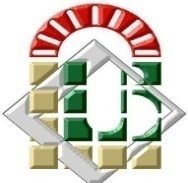 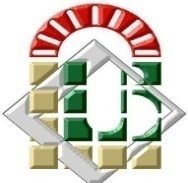 بــســكــــــــــــرة
بــســكــــــــــــرة
الجمهــورية الجزائــرية الديمقــراطية الشعبيـــة
وزارة التعليــم العــالي والبحــث العلمـي
جــامعة محــمد خيضــر – بسكرة –
كــلية العلــوم الاقتصــادية والتجــارية وعلــوم التسييــر
قسم العلوم التجارية
فرع علوم محاسبية ومالية
سنة ثالثة مالية المؤسسة
مقياس: تسيير مالي 2
الموسم الجامعي: 2021/2020
موضوع المحاضرة 06:
الفصل السادس: تكاليف التمويل (ج 8)
8. تكلفة الأرباح المحتجزة
1. تعريف الأرباح المحتجزة:
bénéfices non répartis
الأرباح المحتجزة (غير الموزعة) هي الأرباح التي تحققها الشركة، ولا توزعها على المساهمين، إمّا بهدف استثمارها في أعمال جديدة، أو لتسديد ديون مستحقة، أو لتوزيعها على المستثمرين في مرحلة لاحقة، وتظهر في الميزانية ضمن عناصر حقوق الملكية( رؤوس الأموال الخاصة).
ملاحظة:
‎     إذا كانت النتيجة الصافية حـ 12 ربحا، وقررت توزيع جزء منها على المساهمين(حـ457  الشركاء: الحصص الواجب دفعها)، وفقا لعدد الأسهم التي يمتلكونها، ويبقى جزء تحتفظ يه في حساباتها، تقوم بتحويله إلى حـ 11 ترحيل من جديد: تراكم الأرباح المحتجزة من السنوات الماضية، ومن هذا الحساب يتم التحويل إلى حـ 106 احتياطات، ثم إلى حـ 101 رأس المال الصادر إذا تقرر رفع رأس المال.
2. مزايا التمويل بالأرباح المحتجزة:
مصدر تمويل أساسي للمؤسسات الصغيرة، لصعوبة الحصول على التمويل من المصادر الأخرى.
 ذات تكلفة منخفضة نسبيا، لأنها لا تتطلب تكاليف معاملات كثيرة مقارنة بإصدار الأسهم والسندات.
 لا يترتب عنها أي حقوق (ملكية أو دين)، ولا تتطلب ضمانات أو رهن أصول كالقروض البنكية.
 تراكمها ينعكس إيجابيا على ق س للسهم( ارتفاع)، ورسملتها تمنح المساهمين أسهم إضافية.
3. عيوب التمويل بالأرباح المحتجزة:
لا تكون متاحة للمؤسسات الناشئة في بداية حياتها الإنتاجية.
 زيادة نفقات استخدامها في حالة تحويلها لأسهم جديدة.
 تحويلها لأسهم جديدة قد يؤدي إلى انخفاض التوزيعات مستقبلا، وذلك بسبب زيادة عدد الأسهم.
 لا تستطيع المؤسسة استخدامها بشكل متكرر ومبالغ فيه، لأنها تتوقف على الأرباح المحققة والتوزيعات المقررة.
 ارتفاع حجم التمويل المطلوب يجعلها غير كافية.
 لا تحقق أي وفورات ضريبية للمؤسسة.
4. تكلفة الأرباح المحتجزة:
تكلفة الأرباح المحتجزة تساوي معدل العائد المطلوب من قبل المساهمين للاستثمار في أسهم المؤسسة، وبالتالي فهي تساوي تكلفة التمويل بالأسهم العادية.
لكن من الناحية العملية تكلفة التمويل بالأرباح المحتجزة أقل من تكلفة التمويل بإصدار أسهم عادية جديدة، خاصة إذا كانت الأرباح  الموزعة على المساهمين خاضعة للضريبة على الأرباح الشخصية، كما أن التمويل بالأرباح المحتجزة لا يحتاج إلى مصاريف إصدار وعمولات تدفع لشركات السمسرة.
D1
ko = [
+ g ](1- TP)
P0
5. صيغة تكلفة الأرباح المحتجزة:
ko: تكلفة التمويل بالأرباح المحتجزة؛
D1: التوزيعات المتوقعة للسنة الأولى من تاريخ احتجاز الأرباح؛ وتساوي: آخر توزيعات (1+ معدل نمو التوزيعات)    D1= D0 (1+g)
P0 :  القيمة السوقية للسهم العادي لحظة احتجاز الأرباح؛
g: معدل النمو المتوقع في التوزيعات؛
TP: معدل الضريبة على الأرباح الشخصية.
ملاحظة: يؤخذ في الاعتبار ما كان سيدفعه المساهم من ضريبة على الأرباح الشخصية، إذا ما حصل على تلك الأرباح المحتجزة.
ملاحظة: في حالة التمويل بالأرباح المحتجزة لا توجد مصاريف إصدار ولا خصم أو علاوة إصدار. P0  هو ق س للأسهم لحظة احتجاز الأرباح.
سلسلة تمارين تكاليف التمويل
التمرين الخامس:
      قدرت مؤسسة قيمة التوزيعات المتوقعة في السنة القادمة بـ 56 دج للسهم العادي، وقد بلغت القيمة السوقية للسهم 350 دج لحظة التوزيع، ومن المتوقع أن تنمو تلك التوزيعات بـ 7% سنويا في السنوات التي تليها.
المطلوب:
     أحسب تكلفة التمويل بالأسهم العادية، إذا قررت المؤسسة إعادة استثمار الأرباح وعدم توزيعها على حملة الأسهم.
ملاحظة: التوزيعات تخضع للضريبة على الأرباح الشخصية 25 %.
56
+0,07 = 23,47%
ko =
350– 10
D1
D1
ko = [
ko = [
+ g ](1-TP)
+ g ]
P0
P0
الحل:
D1= 56,   P0= 350,   g= 7%,    TP= 25%
56
+ 0,07 ](1-0,25)= 0,1725 = 17,25%
ko = [
350
تكلفة التمويل بالأرباح المحتجزة
نفرض أنه بدل احتجاز الأرباح وإعادة استثمارها، قررت المؤسسة إصدار أسهم جديدة بسعر إصدار ( بيع) 350، مع مصاريف إصدار 10.
تكون تكلفة التمويل بإصدار أسهم عادية جديدة:
نلاحظ أن تكلفة التمويل بالأرباح المحتجزة أقل من تكلفة التمويل بأسهم عادية جديدة.
جامعــــــة محمد خيضــــــــــــر
جامعــــــة محمد خيضــــــــــــر
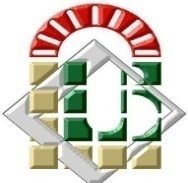 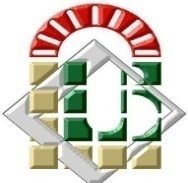 بــســكــــــــــــرة
بــســكــــــــــــرة
الجمهــورية الجزائــرية الديمقــراطية الشعبيـــة
وزارة التعليــم العــالي والبحــث العلمـي
جــامعة محــمد خيضــر – بسكرة –
كــلية العلــوم الاقتصــادية والتجــارية وعلــوم التسييــر
قسم العلوم التجارية
فرع علوم محاسبية ومالية
سنة ثالثة مالية المؤسسة
مقياس: تسيير مالي 2
الموسم الجامعي: 2021/2020
موضوع المحاضرة 06:
الفصل السادس: تكاليف التمويل( ج 9)
9. تكلفة الإئتمان التجاري
1. تعريف الائتمان التجاري:
الإئتمان التجاري هو تمويل قصير الأجل تحصل عليه المؤسسة من الموردين لمدة محددة – تسمى فترة الإئتمان التجاري-، ويتمثل في قيمة المشتريات الآجلة من البضائع والمواد، وينشأ نتيجة قيام المؤسسة بالشراء الآجل، وينعدم عند الدفع الفوري والاستفادة من الخصم التجاري.
2. أشكال الإئتمان التجاري:
أ. الحساب المفتوح:
     يرسل المورد فاتورة مع البضاعة للمؤسسة، ولا يوقع المسؤول المالي بالمؤسسة على كمبيالة أو سند إذني مقابل الحصول على البضاعة، ولكن يتم تقييد العملية في دفاتر المؤسسة المشترية بالتسجيل في حساب الموردين: حـ 401.
ب. أوراق الدفع:
    يوقع المسؤول المالي بالمؤسسة المشترية على كمبيالة أو سند إذني مقابل الحصول على البضاعة، ويتم تسجيل قيمة تلك الكمبيالات على حساب أوراق الدفع بدفاتر المؤسسة، وعلى ذلك تظهر قيمة الائتمان التجاري في الميزانية تحت حساب موردو السندات الواجب دفعها( أوراق الدفع) حـ 403.
3. مزايا الإئتمان التجاري:
سهولة الحصول عليه، فلا يتطلب أية إجراءات رسمية كالمستندات وتحليل المركز المالي، بل يتطلب فقط ترتيب داخلي بين البائع والمشتري.
متاح بيسر لتمويل احتياجات الاستغلال، خاصة في المؤسسات الصغيرة والناشئة، والتي لا يمكنها بعد إبراز قدرتها الائتمانية، مما يحول دون حصولها على القروض إلا بتكاليف وضمانات معتبرة.
إمكانية التجديد بشكل آلي، ممـا يعطيـه ميـزة الاستمرارية في الحصول عليه بالقدر المناسب.
المرونة، إذ يمكن للمشتري الحصول عليه وقت الحاجة، ففي حالة زيـادة المبيعـات يمكـن للمؤسسة أن تزيد مقدار الإئتمان التجاري.
4. عيوب الإئتمان التجاري:
ذو أهمية ثانوية لبعض المؤسسات، عندما يكون هناك شكل آخر من الإئتمان متاح (الإئتمان المصرفي ق أ).
أعلى تكلفة من الائتمان المصرفي في حالة عدم استفادة المؤسسة من الخصم التجاري.
 أقل مرونة من الائتمان المصرفي لكونه فى صورة سلعية.
5. تكلفة الإئتمان التجاري:
هي خسارة الخصم التجاري نتيجة الاستفادة من مدة الإئتمان التجاري كاملة)آخر مدة الأجل الممنوحة من المورد)، وذلك بدفع قيمة المشتريات في نهاية مدة الإئتمان التجاري.
يمثل فقدان الخصم التجاري كتكلفة الفرصة الضائعة للاستفادة من الإئتمان التجاري، أما فقدان مدة الإئتمان التجاري فيمثل تكلفة الفرصة الضائعة للاستفادة من الخصم التجاري.
360
T
Kc =
CP– DP
1– T
6. حساب تكلفة الإئتمان التجاري
kc : تكلفة الإئتمان التجاري،
T: معدل الخصم التجاري Percent dicount
CP: مدة الإئتمان التجاري Credit Period
DP: مدة الخصم التجاري Discount period
ملاحظة:
     تزيد تكلفة الإئتمان التجاري بزيادة معدل ومدة الخصم التجاري، وتنخفض بزيادة مدة الإئتمان التجاري.
عند منح فترة ائتمان تجاري بدون شرط الخصم، يكون في هاته الحالة الإئتمان التجاري مجاني ( بدون تكلفة).
مدة الإئتمان التجاري(  30 يوم)
01
10
30
خســــــــــــــــــــارة الخصم  التجاري 2%
غرامة + خسارة السمعة
التسديد والاستفادة من الخصم 2 %
7. تفسير الإئتمان التجاري:
مثال: 
شرط (2/ 10 صافي 30 يوم)، ومبلغ مشتريات البضاعة 150000 دج.
يوم الشراء
التسديد مع خسارة الخصم والاستفادة من 20 يوم
مدة الخصم التجاري10 يوم
3000
%2,04 = 100 ×
147000
عند التسديد للمورد في نهاية مدة الإئتمان التجاري (30 يوم)، تخسر المؤسسة مبلغ الخصم وهو:
 150000(0.02) = 3000 دج
أي أن مقدار الأموال المتاحة للمؤسسة في شكل بضاعة =
 150000- 3000= 147000 دج
ومنه تكلفة الإئتمان التجاري (ما فقدته المؤسسة نظير استفادتها من 20 يوم إضافية) هي:
x %
3000
= x
147000
100 %
وهي تكلفة الاستفادة من 20 يوم إضافية.
0,02
360
360
360
T
2
Kc =
Kc =
Kc =
30– 10
30– 10
CP– DP
1– T
1– 0,02
100– 2
20 يوم
2.04 %
360 × 2.04%
%36.72=
20
360 يوم
x %
ومنه تكلفة الإئتمان التجاري لمدة سنة هي:
= x
بتطبيق القانون نجد: شرط (2/ 10 صافي 30 يوم)،
T=2%, CP=30 Jours, DP= 10 Jours
= 36,72 %
= 36,72 %
حل سلسلة تمارين تكاليف التمويل
التمرين السادس:
     لتسديد ثمن بضاعة اشترتها مؤسسة، عرض عليها المورد البديلين التاليين:
البديل الأول: شرط (1/ 10 صافي 30 يوم)      
البديل الثاني: شرط (2/ 15 صافي 60 يوم)
المطلوب: ماهو البديل الأفضل للمؤسسة؟
0,01
360
kc 1=
=18,18%
30– 10
1– 0,01
360
0,02
=16,32%
kc 2=
(60– 15)
(1– 0,02)
360
T
Kc =
CP– DP
1– T
الحل:
تكلفة الإئتمان التجاري للبديل الأول: شرط ( 10/1 صافي 30 يوم)
T=1%, CP=30 Jours, DP= 10 Jours
تكلفة الإئتمان التجاري للبديل الثاني: شرط (15/2 صافي 60 يوم)
T=2%, CP=60 Jours, DP= 15 Jours
نلاحظ أن البديل الثاني أفضل من البديل الأول لأنه أقل تكلفة.
150000× 0.08
Di
(1- 0.25)
kD=
kD= 0.06= 6%
kD=
(1-T)
150000
D0
نفرض أنه بدل الحصول على الإئتمان التجاري ( الشراء بالأجل وخسارة الخصم التجاري)، قامت المؤسسة بالحصول على إئتمان مصرفي ق أ: 150000 دج، لمدة سنة وبمعدل فائدة 8 %، استخدمته في سداد البضاعة في اليوم 15. معدل الضريبة على الأرباح 25 %.
تكلفة الإئتمان المصرفي:
نلاحظ أن تكلفة الإئتمان المصرفي أقل بكثير من تكلفة الإئتمان التجاري، لذا من الأفضل للمؤسسة الحصول على إئتمان مصرفي ( قرض ) ق أ، واستخدامه في سداد البضاعة في اليوم 15 والاستفادة من  الخصم التجاري.
جامعــــــة محمد خيضــــــــــــر
جامعــــــة محمد خيضــــــــــــر
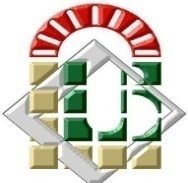 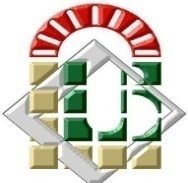 بــســكــــــــــــرة
بــســكــــــــــــرة
الجمهــورية الجزائــرية الديمقــراطية الشعبيـــة
وزارة التعليــم العــالي والبحــث العلمـي
جــامعة محــمد خيضــر – بسكرة –
كــلية العلــوم الاقتصــادية والتجــارية وعلــوم التسييــر
قسم العلوم التجارية
فرع علوم محاسبية ومالية
سنة ثالثة مالية المؤسسة
مقياس: تسيير مالي 2
الموسم الجامعي: 2021/2020
موضوع المحاضرة 06:
الفصل السادس: تكاليف التمويل ( ج 10)
10. تكلفة الإئتمان المصرفي
1. تعريف الإئتمان المصرفي:
أ. الإئتمان لغة:
    أصل كلمة ائتمان أو الاعتماد crédit من اللاتينية Creditum التي تعني الاعتقاد Croire، وهو ما يشير إلى المعاملات التي تستند إلى اعتقاد الدائن بأن المدين سيكون قادراً على سداد دينه عند الاستحقاق، ومنه فالدائن Créditeur هو الشخص الذي يثق في المدين Débiteur.
ب. الإئتمان اصطلاحا:
    هو الثقة التي يُوليها البنك لعميله في إتاحة مبلغ معين من المال لاستخدامه في غرض محدد خلال فترة زمنية معينة، ويتم سداده بشروط معينة مقابل عائد مادي متفق عليه.
2. الفرق بين القرض الإئتمان:
أ. القرض المصرفيbancaire  (Laon)Emprunt:
    بمجرد سداد جميع الأموال المستحقة عبر دفعات متفق عليها، تعتبر العملية مغلقة، دون إمكانية اقتراض المزيد من الأموال ما لم يتم سحب قرض جديد .
ب. الائتمان المصرفي bancaire Crédit: 
     قرض يتم تجديده كل عام، حتى يتمكن العميل من الاستمرار في الحصول على التمويل عند الحاجة، ولذا تسمى خط الائتمان Ligne de crédit والتسهيلات الائتمانية facilités .
3. تعريف الإئتمان المصرفي:
الإئتمان المصرفي هو قروض قصيرة الأجل (أقل من سنة)، تتحصل عليها المؤسسة من البنوك التجارية بشكل خاص، من أجل تغطية احتياجاتها المالية لدورة الاستغلال.
    أي أنه يوجه لتمويل الأصول المتداولة (احتياج رأس المال العامل)، وخصوصا المخزون، يظهر في شكل تسهيلات الصندوق، السحب على المكشوف، القروض الموسمية، قروض الربط .... إلخ.
التسهيلات المصرفية
التسهيلات المباشرة (النقدية)
التسهيلات غير  المباشرة (غير النقدية)
الإئتمان المصرفي (قروض ق أ)
 بطاقات الإئتمان
حسابات جارية مدينة(اعتمادات بنكية جارية)
خصم الفواتير والأوراق التجارية
.......
خطابات الضمان المصرفي
الاعتماد المستندي
الضمان الاحتياطي المصرفي
القروض بالالتزام والتوقيع
.....
D  .i
kD =
(1– T)
D0
4. تكلفة الإئتمان المصرفي:
n = 1
D مبلغ الإئتمان،
i معدل الفائدة،
D0 صافي الإئتمان،
T معدل الضريبة على الأرباح.
تتأثر تكلفة الإئتمان المصرفي ق أ بطريقة دفع الفائدة (بداية أو نهاية السنة)، عدد دفعات السداد في السنة، احتفاظ البنك برصيد معوض ... إلخ
حل سلسلة تمارين تكاليف التمويل:
التمرين السابع:
    عقدت مؤسسة اتفاق مع أحد البنوك التجارية لاقتراض مبلغ 100000 دج، لمدة سنة بمعدل فائدة سنوية قدرها 10%، ومصاريف مهملة للقرض. وقد قدم لها البنك البدائل التالية :
 خصم الفائدة مقدما من قيمة القرض.
 الاحتفاظ برصيد معوض لا يقل عن 20% من مبلغ القرض.
 سداد القرض على 4 دفعات ربع سنوية متساوية.
 سداد الفائدة وأصل القرض في نهاية السنة.
المطلوب : حساب تكلفة كل بديل؟ ماهو أفضل بديل، علما أن معدل الضريبة على الأرباح 25%.
100000× 0.10
Di
(1-0.25)
kD= 0.0833= 8.33%
kD=
(1-T)
kD=
90000
D0
100000× 0.10
Di
kD= 0.0937= 9.37%
kD=
kD=
(1- 0.25)
(1-T)
80000
D0
الحل:
D= 100000,  n= 1,  i= 10%,  T= 25 %
1. خصم الفائدة مقدما من قيمة القرض، وسداد أصل القرض في نهاية السنة.
D0= D- Di= 100000-10000= 90000
2. الاحتفاظ برصيد معوض لا يقل عن 20% من مبلغ القرض، وسداد الفائدة في نهاية السنة.
D0= 100000- (100000× 0.20)= 80000
100000× 0.10
Di
kD=
(1-T)
(1- 0.25)
kD= 0.075= 7.5%
kD=
100000
D0
3. سداد أصل القرض على 4 دفعات ربع سنوية، والفائدة في نهاية السنة:
فائدة حقيقية:  i’= 2in/(n+1)، حيث:  i فائدة اسمية؛ n عدد دفعات في سنة: n= 4.
ومنه: i’= 2×0.10× 4/(4+1)=0.16= 16%
D= 100000,  D0= 100000, I= 100000× 0.16= 16000
Di
(1-T)
kD=
D0
4. سداد الفائدة وأصل القرض في نهاية السنة:
D= 100000,  D0= 100000,    I= 100000× 0.10= 10000
نلاحظ أن أدنى تكلفة تمويل هي في البديل الرابع: سداد الفائدة وأصل القرض في نهاية السنة، وهو البديل الأفضل للمؤسسة المقترضة.
100000× 0.16
kD= 0.12= 12%
kD=
(1- 0.25)
100000
جامعــــــة محمد خيضــــــــــــر
جامعــــــة محمد خيضــــــــــــر
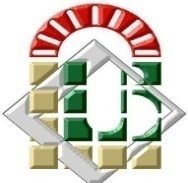 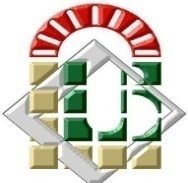 بــســكــــــــــــرة
بــســكــــــــــــرة
الجمهــورية الجزائــرية الديمقــراطية الشعبيـــة
وزارة التعليــم العــالي والبحــث العلمـي
جــامعة محــمد خيضــر – بسكرة –
كــلية العلــوم الاقتصــادية والتجــارية وعلــوم التسييــر
قسم العلوم التجارية
فرع علوم محاسبية ومالية
سنة ثالثة مالية المؤسسة
مقياس: تسيير مالي 2
الموسم الجامعي: 2021/2020
موضوع المحاضرة 06:
الفصل السادس: تكاليف التمويل ( ج 11)
11. تكلفة رأس المال
1. تعاريف:
أ. هيكل رأس المال: 
    يشمل مجموع الموارد المالية الدائمة في المؤسسة، ويشمل القروض ط م أ، السندات، الأسهم الممتازة والعادية.
ب. هيكل التمويل: 
    يشمل جميع الموارد المالية للمؤسسة، ويشمل عناصر الخصوم أو الجانب الأيسر من الميزانية: حقوق الملكية، ديون طويلة الأجل، خصوم جارية(حساب الموردين، ديون ق أ ...).
ج. هيكل التمويل الأمثلّ: 
    هو تركيبة رأس المال (الأموال الخاصة، الديون طويلة الأجل)، التي تكون عندها التكلفة المتوسطة المرجحة لرأس المال في أدنى قيمة لها.
هيكل رأس المال= الأموال الدائمة=( أموال خاصة + ديون مالية)
هيكل التمويل= مجموع الخصوم
2. محددات اختيار هيكل المالي:
أ. حجم المؤسسة: المؤسسات الكبيرة يمكنها الحصول على قروض بسهولة وبتكلفة أقل من المؤسسات الصغيرة، لما لها من ضمانات: أصول ثابتة كبيرة.
ب. نمو واستقرار المبيعات: المبيعات المستقرة أو المتزايدة تجعل المؤسسة تحصل على قروض بسهولة، لأنها تستطيع الوفاء بالالتزامات المالية الثابتة المترتبة عن الديون (الفوائد).
ج. تكلفة المصادر: القروض أقل مصادر التمويل تكلفة، مقارنة بالأسهم، لكن لا ينبغي الإسراف في استخدامها، لأنها تزيد من مخاطر العسر المالي.
د. المرونة: تعني قدرة المؤسسة على تعديل الهيكل المالي أو تكييفه مع الاحتياجات المالية والظروف المحيطة، فمثلا عند انخفاض الفوائد على القروض، فإن مرونة الهيكل المالي تسمح بالتحول من السندات إلى القروض.
هـ. الملاءمة: الأصول الثابتة يجب تمويلها بالديون ط أ أو حقوق الملكية، بينما الأصول المتداولة مثل المخزون يجب تمويلها من خلال ديون ق أ.
3. التكلفة المتوسطة المرجحة لرأس المال:
Coût moyen pondéré du capital (CMPC)
Weighted average cost of capital (WACC)
هي الحد الأدنى للعائد الذي يقبل به أصحاب رأس المال (الملاك والدائنين) لتمويل المشروع.
هي الحد الأدنى لمعدل العائد الذي يجب أن تحققه الشركة على استثماراتها حتى تظل القيمة السوقية للشركة دون تغيير".
ويتم قياسه من خلال حساب متوسط تكلفة حقوق الملكية (الأسهم العادية والممتازة) وتكلفة الديون( القروض المصرفية والسندات)، على أن يرجح بنسبة كل مصدر منهما في رأس المال.
D
E
E
D
WAAC= i(1-T)
CMPC= kD
+ kE
+ kE
D+E
D+E
D+E
D+E
D  .i
(1– T)
kD =
D0
معامل ترجيح الديون في رأس المال
معامل ترجيح حقوق الملكية في رأس المال
CMPC : التكلفة المتوسطة المرجحة لرأس المال Coût Moyen Pondérée du Capital 
kD: تكلفة الديـون (قروض مصرفية ط م أ أو سندات)،
kE: تكلفة حقوق الملكية E Equity: أسهم عادية وممتازة (الأموال الخاصة ).
D: الديون، 
E : حقوق الملكية (الأموال الخاصة)، 
 D+E: مجموع رأس المال  أو الأصل الإقتصادي Actif économique
4. أهمية تكلفة رأس المال:
تعظيم قيمة المؤسسة، من خلال اختيار هيكل رأس المال (مزيج التمويل) ذو التكلفة الأقل والمخاطر المالية الأقل.
تقييم واختيار المشاريع الاستثمارية، من خلال حساب ق ح ص بخصم التدفقات النقدية بمعدل تكلفة رأس المال.
تقييم الأداء المالي، من خلال مقارنة معدل المردودية الفعلية للمشروع مع تكلفة رأس المال.
الحكم على ملاءمة قرارات توزيع الإرباح، من خلال تأثيرها على تكلفة رأس المال.
3
2
5
+11
+16
=12%
CMPC=6
10
10
10
5. مثال:
تعطى مكونات هيكل رأس المال لمؤسسة بالقيمة السوقية، وتكلفة كل مصدر فيه كما يلي:
مجموع رأس المال = 3 مليون+ 2 مليون+ 5 مليون= 10 مليون
الوزن النسبي ( نسب الترجيح) لكل مصدر في رأس المال ككل:
القرض: 10/3= 0.3= 30 %.
الأسهم الممتازة: 10/2= 0.2= 20%.
الأسهم العادية: 10/5= 0.5= 50%
سلسة تمارين تكلفة رأس المال وهيكل التمويل الأمثل:
التمرين الأول:
    لتمويل مشروع استثماري تكلفته  550000 دج، ومدة حياته 5 سنوات، حدد مدير مؤسسة طريقة التمويل التالية:
الحصول على قرض مصرفي قدره 220000 دج، بمعدل فائدة سنوية 8%، وبمجرد دخول مبلغ القرض في الحساب المصرفي للمؤسسة، يتم دفعه لمورد الاستثمار في نهاية سنة إنشاء الاستثمار، على أن يتم سداد القرض للمصرف بطرقة الدفعات المتساوية في نهاية كل سنة من مدة القرض وهي 5 سنوات، علما أن مصاريف اقتراض يمكن إهمالها.
باقي التمويل يتم توفيره من خلال إصدار أسهم عادية جديدة، وقد حددت القيمة الاسمية للسهم العادي 1000 دج، ويتوقع أن يتقاضى مكتب السمسرة الذي تولى عملية الإصدار 2% كمصاريف إصدار، وقد صرح المدير المالي للمؤسسة في إعلان الإصدار بما يلي: «توزيع الأرباح لكل سهم سيبلغ 81 دج في السنة الأولى، وستتزايد في المستقبل بمعدل 7% سنويا»، وبعد هذا التصريح، تم بيع الأسهم في السوق المالي الأولي بخصم إصدار 8%.
معطيات إضافية: 
الضريبة على الأرباح 25%، معدل الفائدة على السندات الحكومية طويلة الأجل 4%، معدل العائد المتوقع للسوق المالي يقدر بـ 14%
المطلوب:
أحسب تكلفة القرض المصرفي وقيمة الدفعة السنوية
أحسب صافي سعر الإصدار وتكلفة التمويل بالأسهم العادية بتطبيق نموذج النمو الدائم.
أحسب معامل المخاطر النظامية β، وعلاوة المخاطرة النظامية المطلوبة من طرف حملة الأسهم العادية.
أحسب التكلفة المتوسطة المرجحة لرأس المال المستخدم في تمويل المشروع.
علما أن دراسة للجدوى المالية للمشروع، توقعت أن يولد تدفق نقدي سنوي صافي قدره 185000 دج كل سنة من عمره، هل تنصح المؤسسة بتنفيذ المشروع؟
D . i
kD=
(1-T)
kD= i(1-T)= 0,08( 1- 0,25)= 0,06=  6 %
D0
i
0,08
A=  220000
= 55100,42
A=  D
1- (1+i)-n
1- (1+0,08)-5
الحل:
1. تكلفة القرض المصرفي:
D= D0= 220000,   i= 8%,   n= 5 ans, T= 25%
طريقة السداد: الدفعات الثابتة، مصاريف القرض: مهملة
قيمة الدفعة السنوية لسداد القرض:
جدول اهتلاك القرض: طريقة الدفعات المتساوية
الدفعة السنوية: 55100.42
قسط الاهتلاك = الدفعة السنوية – الفائدة السنوية
رصيد القرض= رصيد القرض السابق- قسط الاهتلاك 
نلاحظ أن: مج أقساط الاهتلاك = مبلغ القرض 220000،
 وأن مج الدفعات= مج إقساط الاهتلاك+ مج الفوائد السنوية، ومنه الحساب صحيح.
81
D1
+ 0,07= 0,16 = 16%
ko=
ko=
+ g
900
P0
2. حساب صافي سعر الإصدار:
VN= 1000 ,   F= 2% ,   D1= 81,  g= 7%,  E= 8 %
F= 1000(0,02)= 20,   E= 1000(0,08)= 80
P= VN- E= 1000- 80= 920 ,  P0= P- F= 920- 20= 900,    
P0= VN- E- F= 1000- 80- 20 = 900.
حساب تكلفة التمويل بإصدار أسهم عادية: 
بتطبيق نموذج النمو الدائم نحسب معدل العائد المتوقع، ونعتبره كتكلفة للتمويل بالأسهم العادية
Ra -   Rf
16 - 4
β =
= 1,2
β =
E(Rm)- Rf
14 - 4
0,16 – 0,04
β =
= 1,2
0,14 – 0,04
3. حساب معامل المخاطر النظامية  β
E(Rm)= 14 %,   RF = 4%
بتطبيق نموذج تسعير الأصول المالية MEDAF لدينا:
Ra= Rf+ β[ E(Rm)- Rf]
ومنه:
علاوة المخاطر النظامية لحملة الأسهم العادية:
Ra- Rf = 16- 4 = 12%    أو ( 14- 4)= 12% 1.2 β[ E(Rm)- Rf]=
+185000
+185000
+185000
+185000
+185000
-550000
تدفقات المشروع
1
2
3
4
5
0
قرض بنكي 220000
50100.42
50100.42
50100.42
50100.42
50100.42
تدفقات التمويل
دفعات سداد القرض
أموال خاصة 330000
330000
220000
=12 %
+ 16
CMPC= 6
550000
550000
E
D
+ kCP
CMPC= kD
D+E
D+E
4. حساب التكلفة المتوسطة المرجحة لرأس المال:
kD = 6% ,   kCP = 16%, D= 220000,  CP= 550000 – 220000= 330000
n
Σ
VAN=
t=1
1- (1+0.12)-5
1- (1+k)-n
VAN = CF
550000 = 116883,53 > 0
VAN = 185000
I0
0,12
k
5. تقييم المشروع:
I0 = 550000,  n= 5,   CF= 185000,  k= CMPC= 12 %
CFt
ـــI0
(1+i)t
حساب القيمة الحالية الصافية ( حالة تدفقات نقدية ثابتة):
بما أن: VAN > 0، فإن المشروع يغطي تكلفة الاستثمار وتكلفة رأس المال ويحقق ربح صافي 116883.53، ومنه أنصح المدير بتنفيذه.